Solving Stable Matching Problems With the Gale-Shapley Algorithm
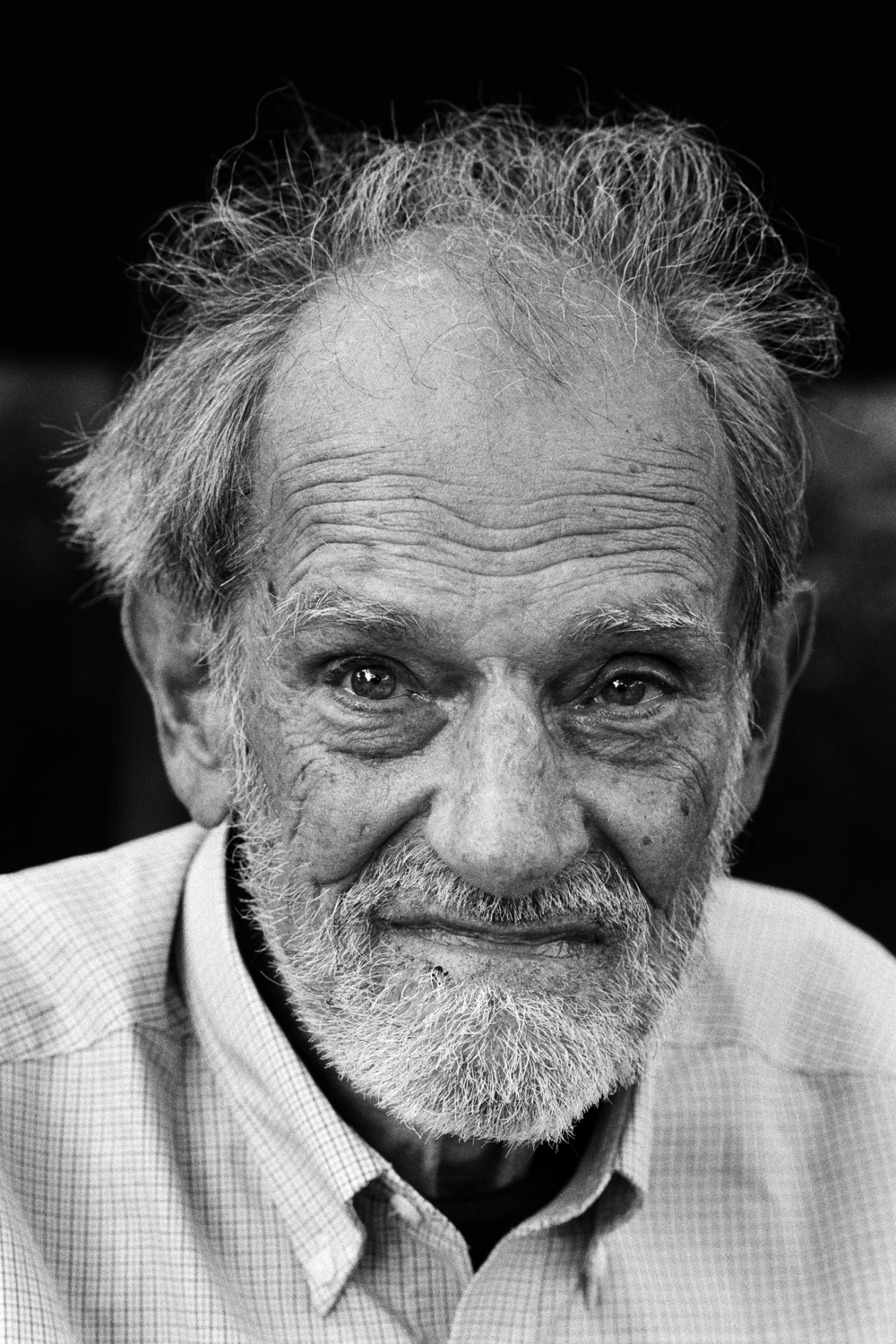 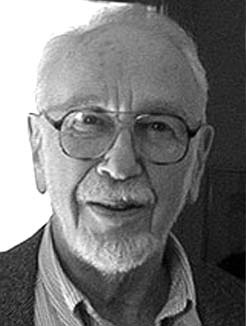 Christian Reyes
Enrique Treviño
Think About…
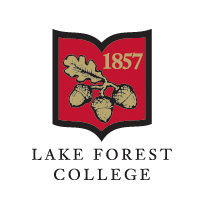 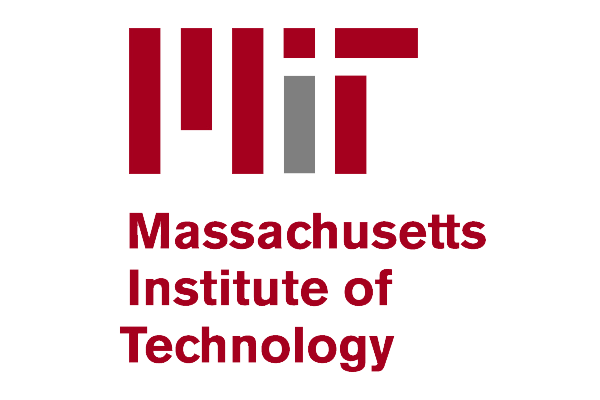 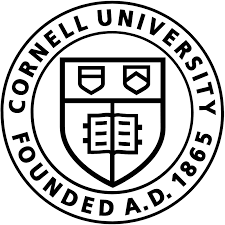 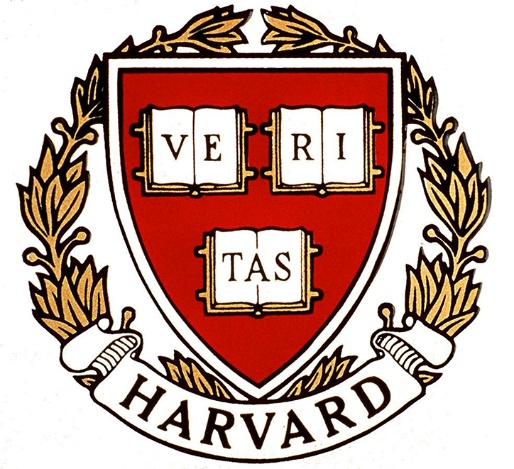 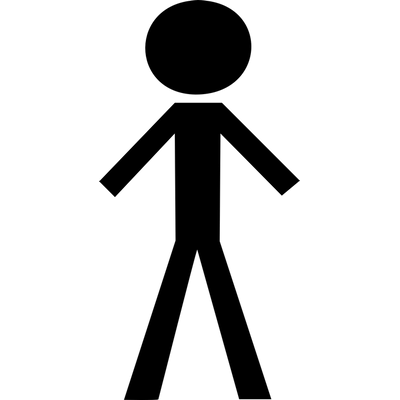 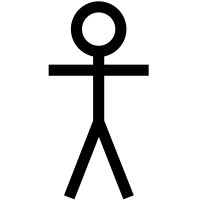 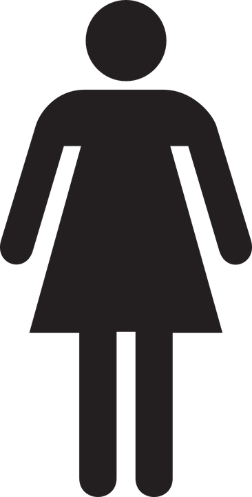 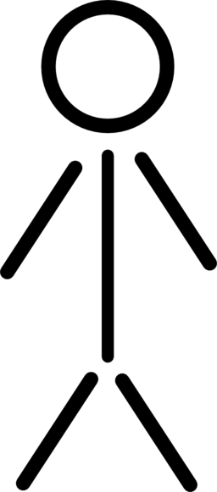 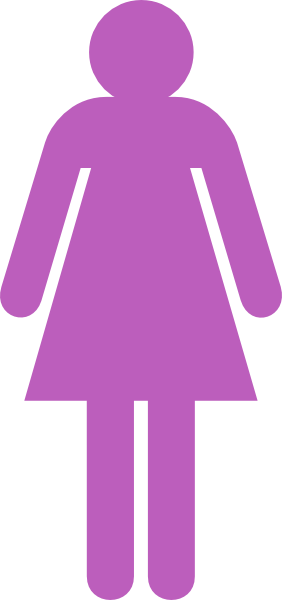 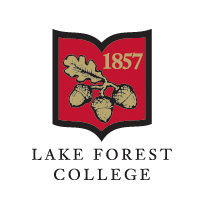 Imagine…
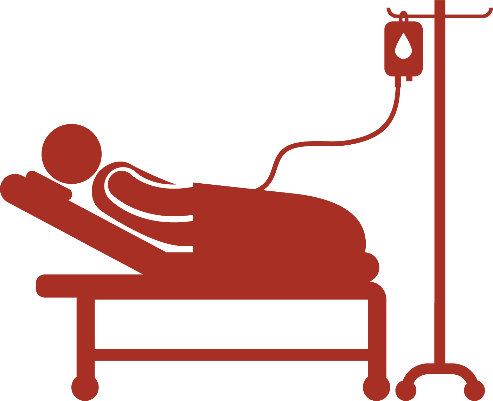 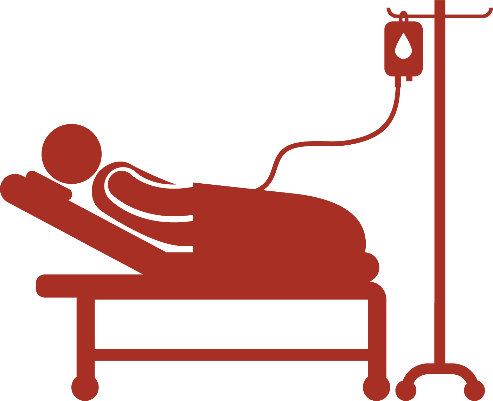 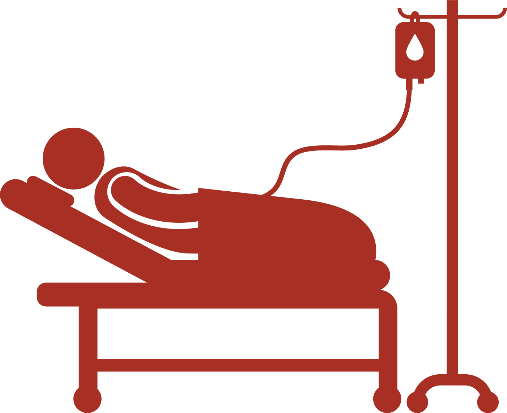 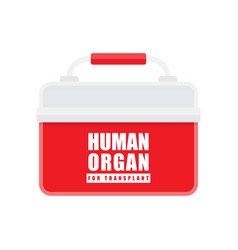 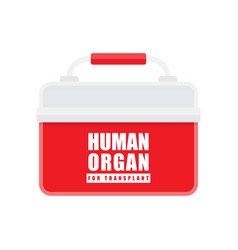 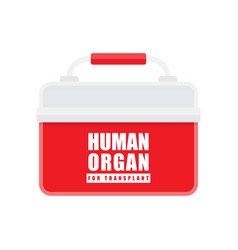 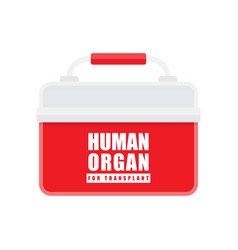 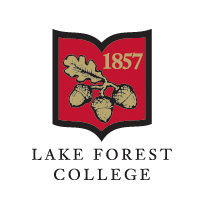 Finally…
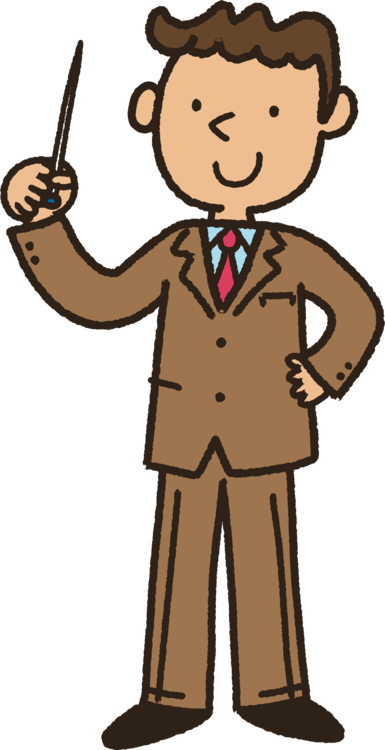 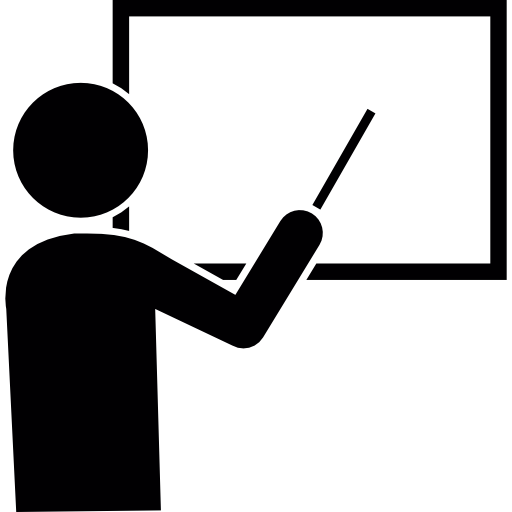 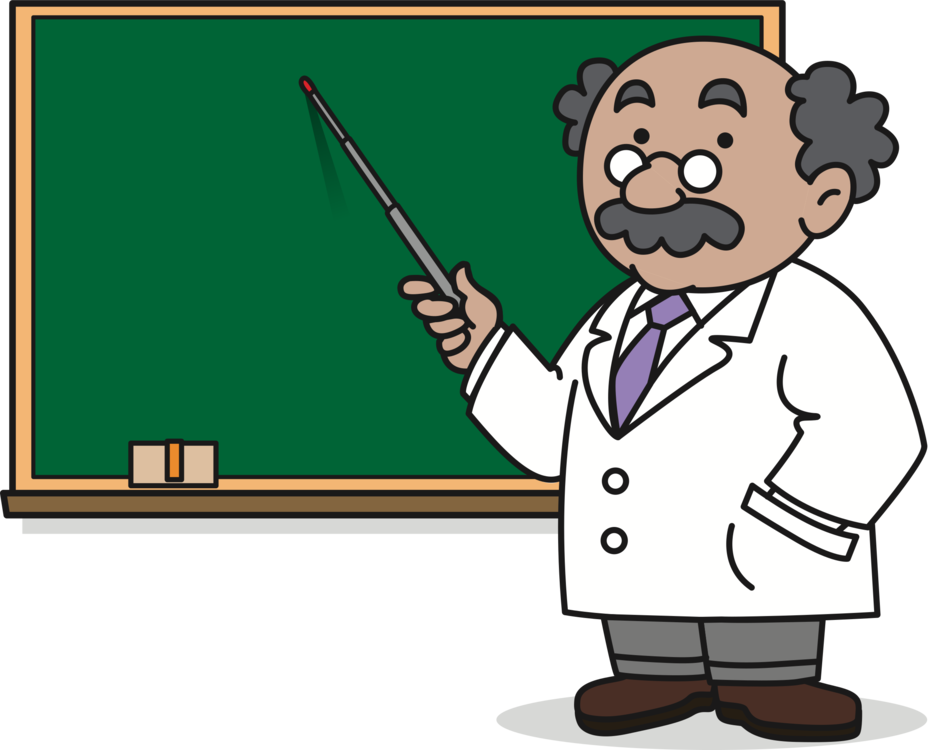 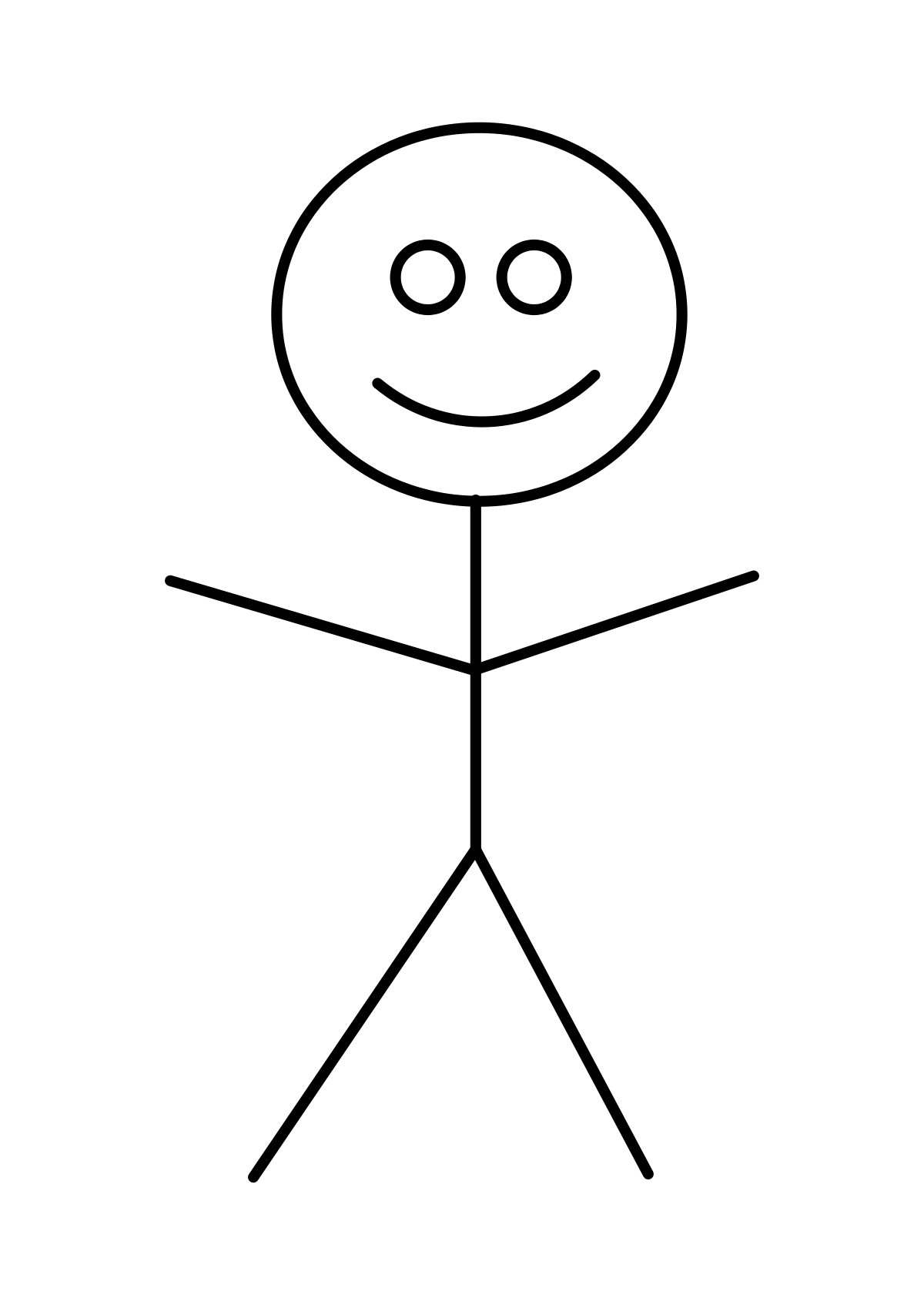 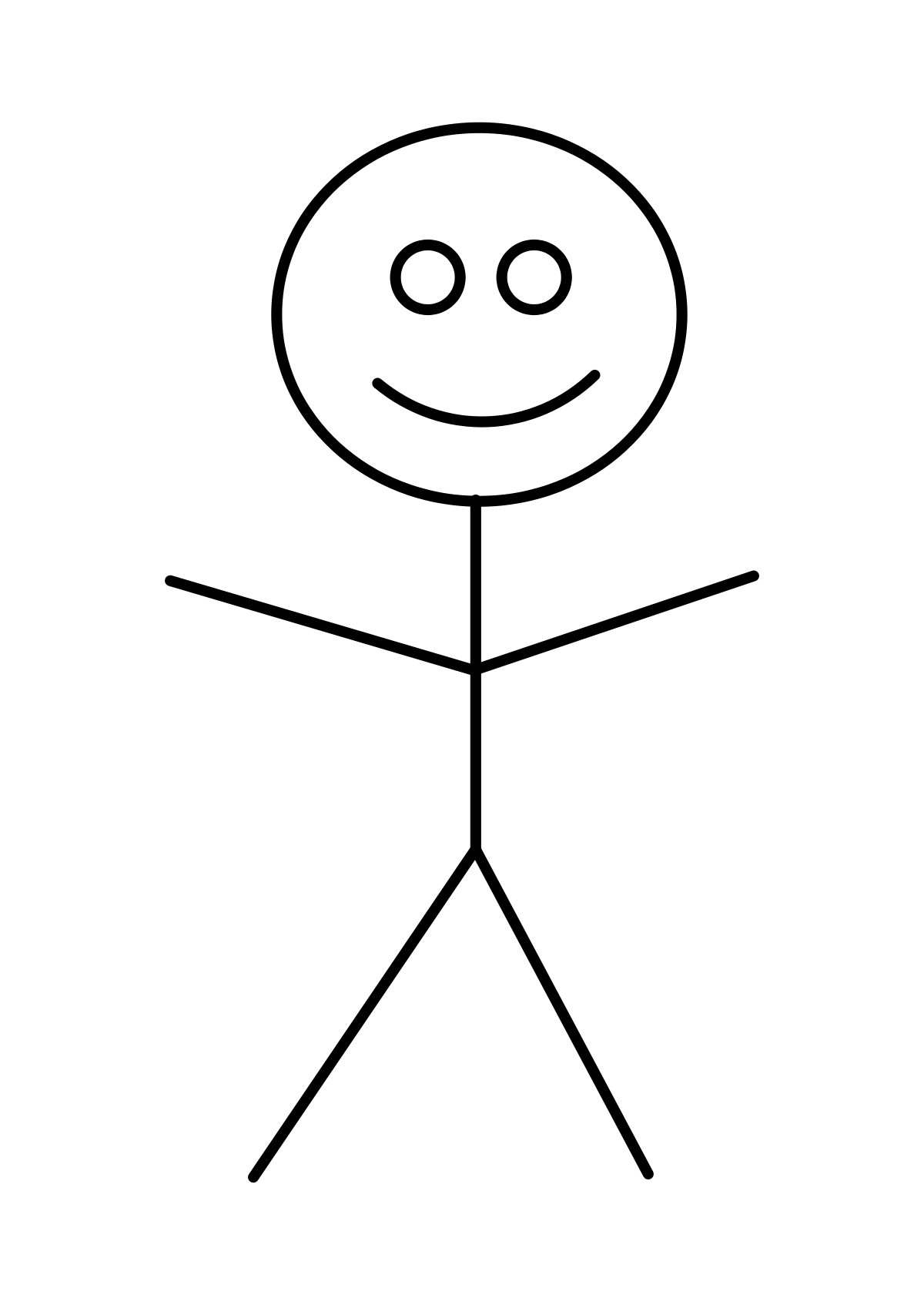 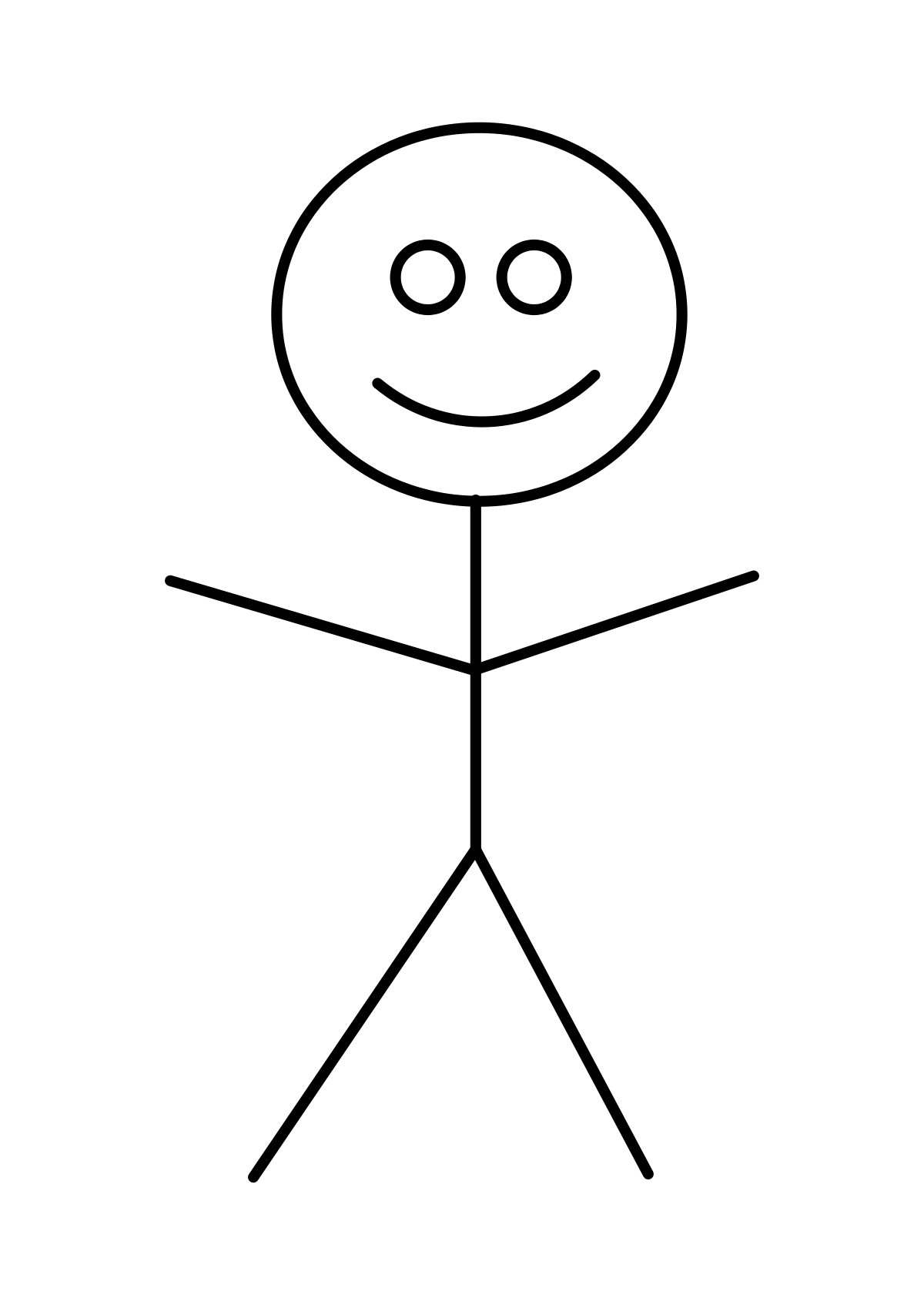 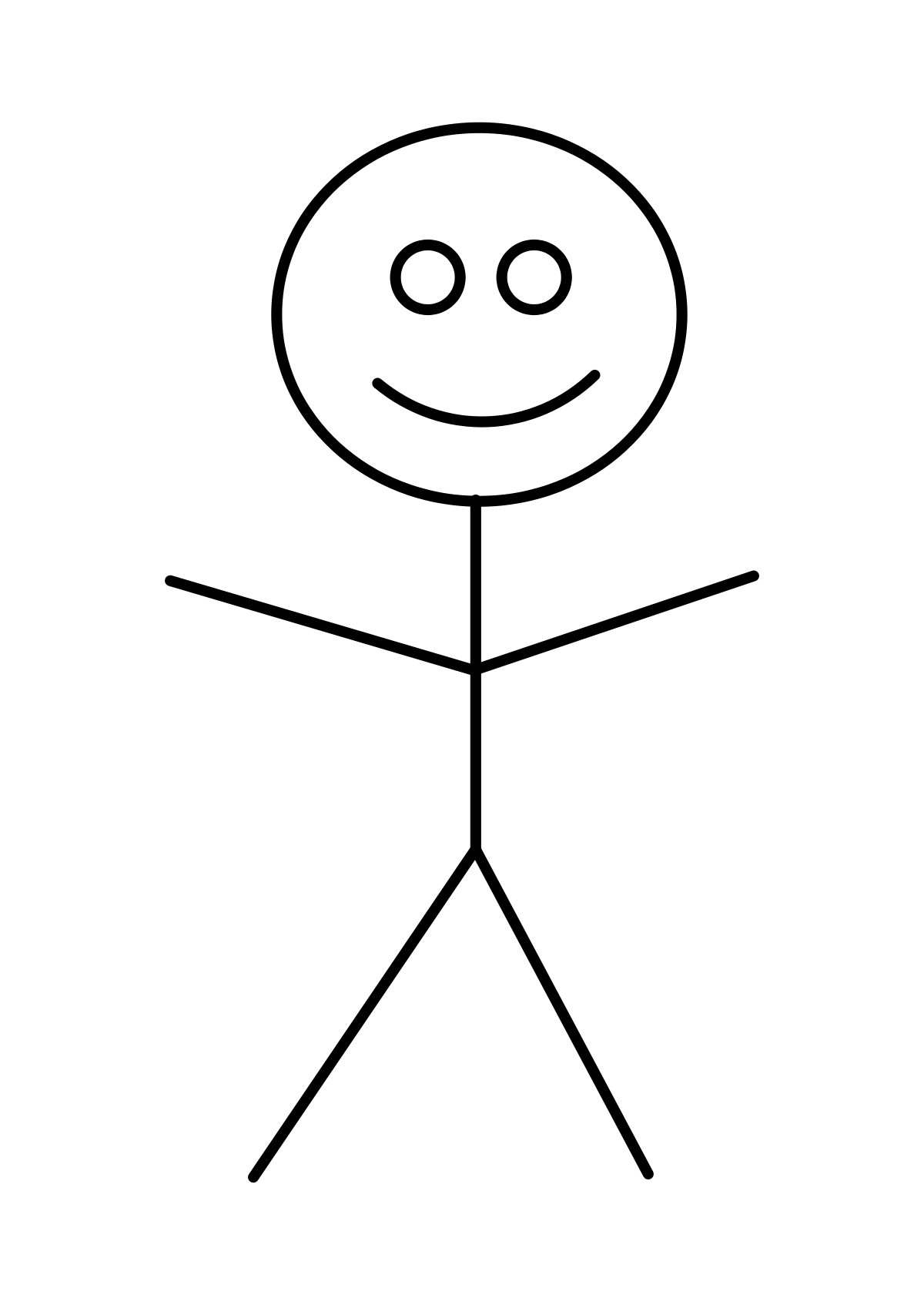 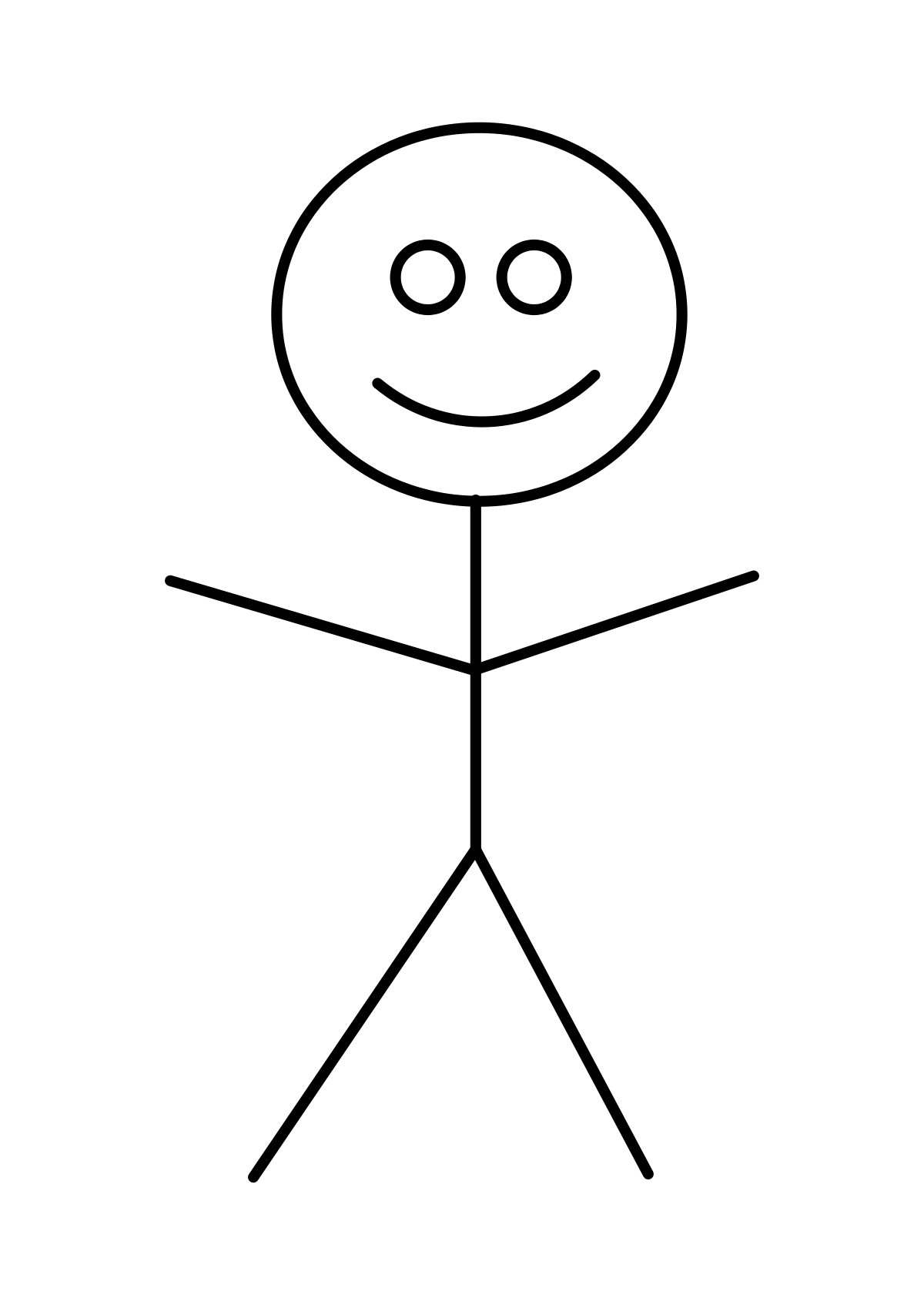 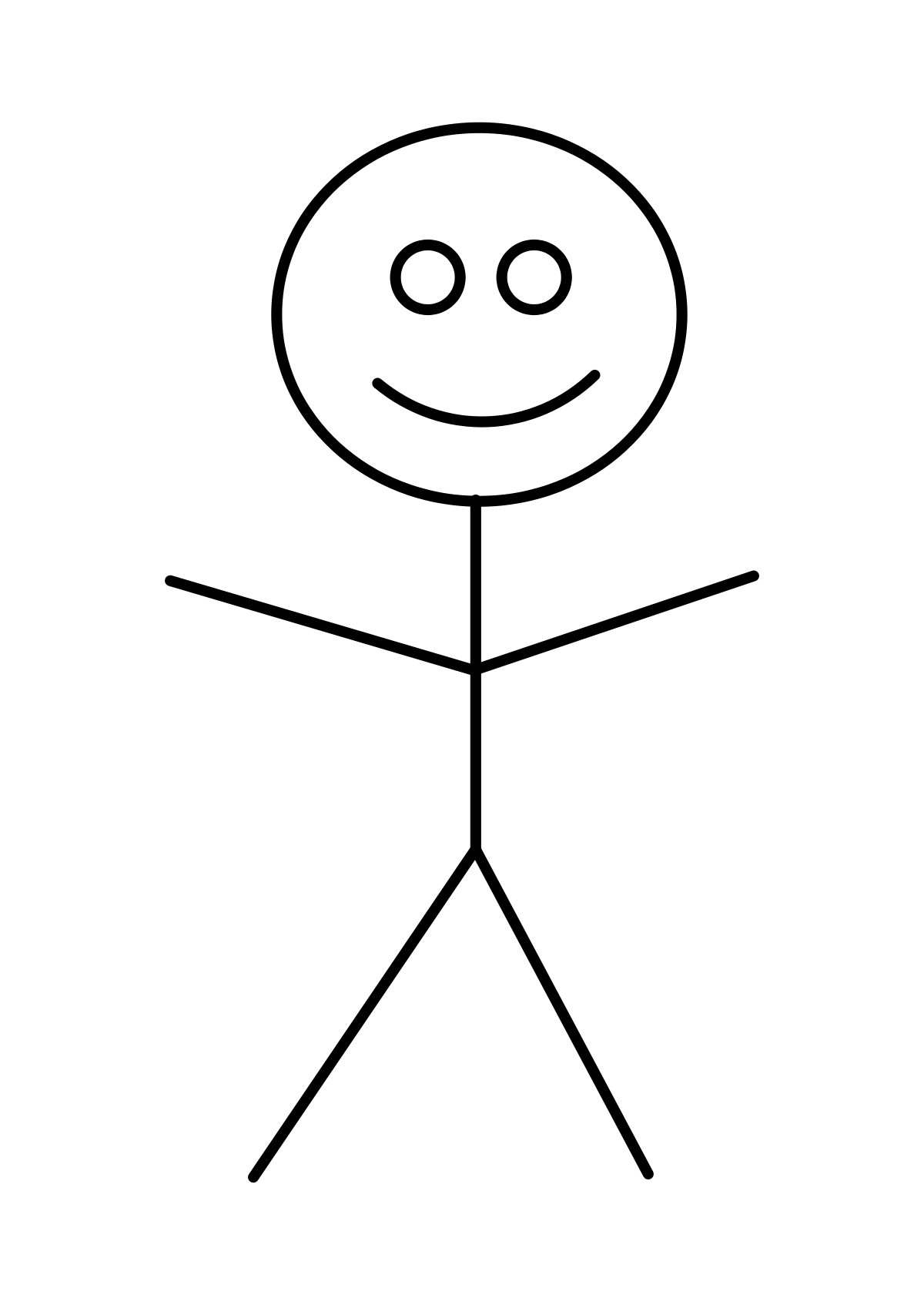 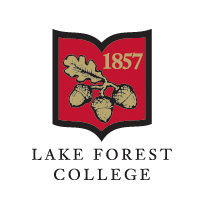 Stable Matching and the Stable Marriage Problem
Outline
Richter Matching
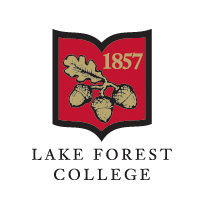 What Next?
Stable Matching
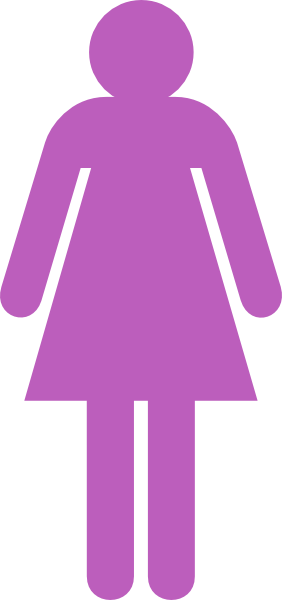 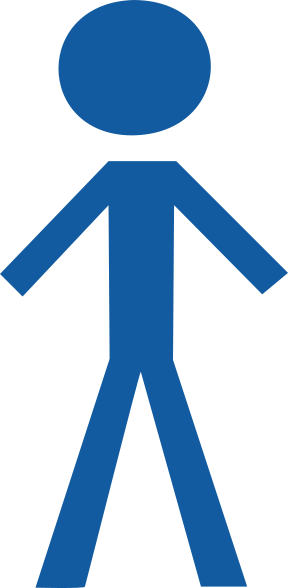 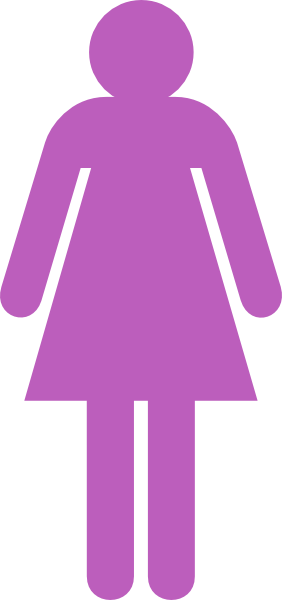 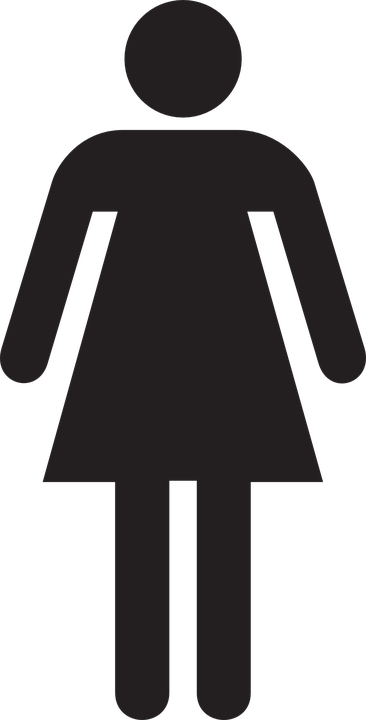 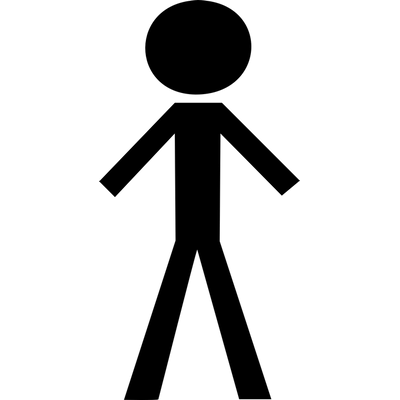 Where there are no two members of the opposite group who would both rather have each other than their current match.
Unstable Match
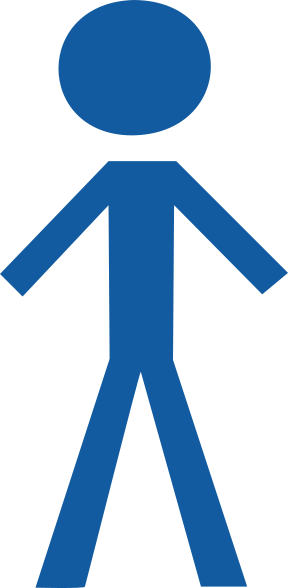 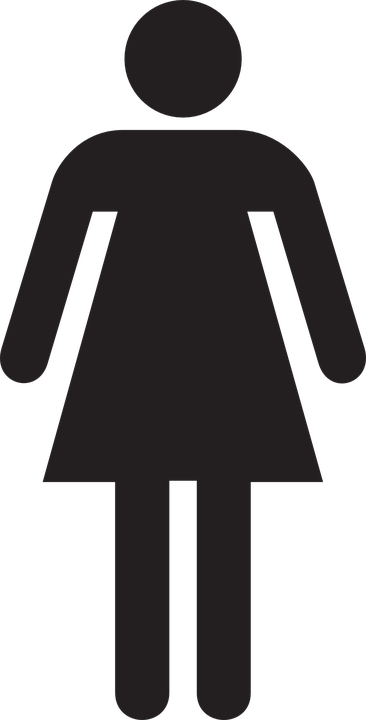 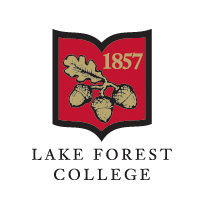 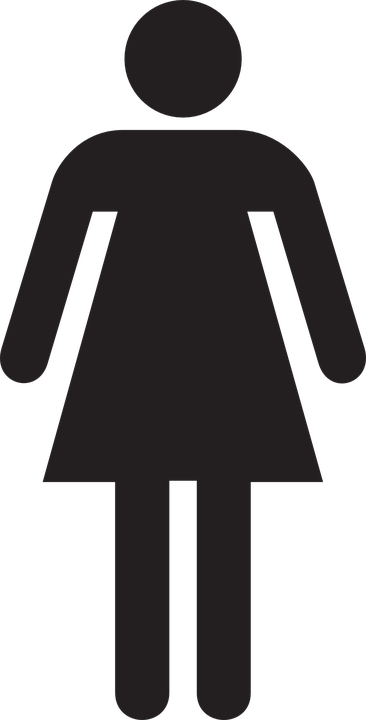 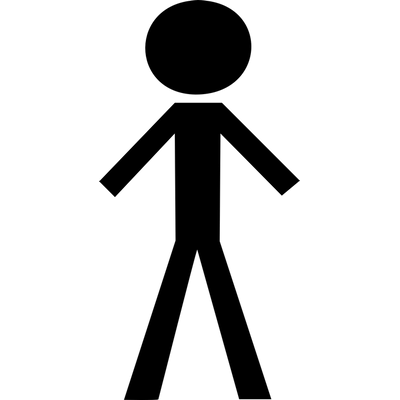 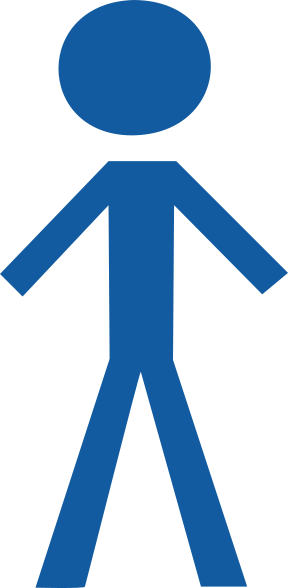 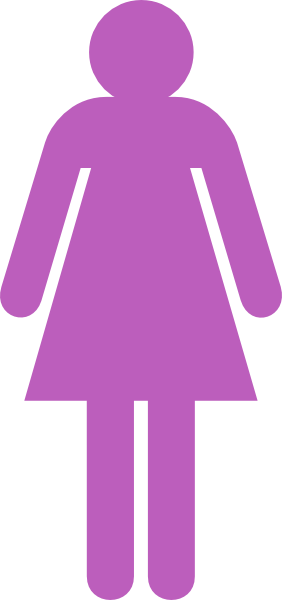 The Stable Marriage Problem
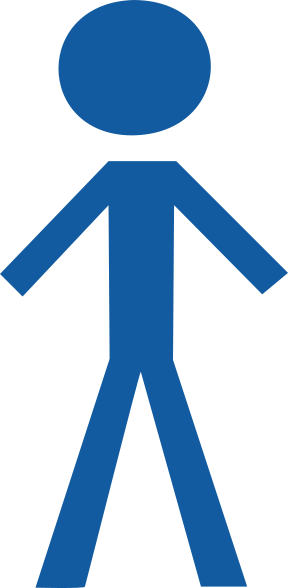 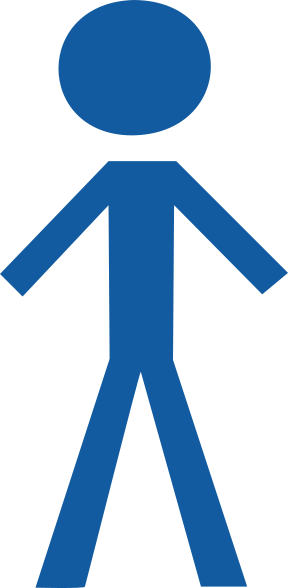 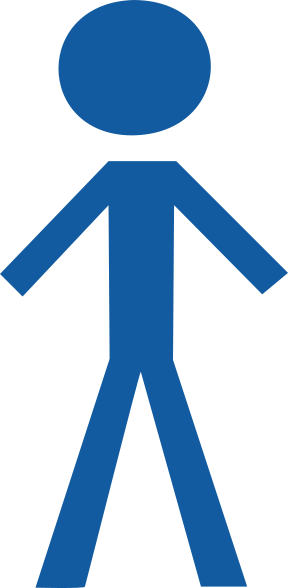 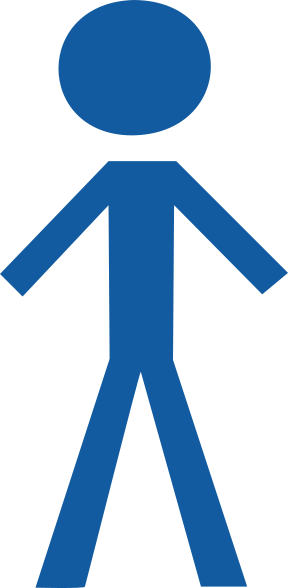 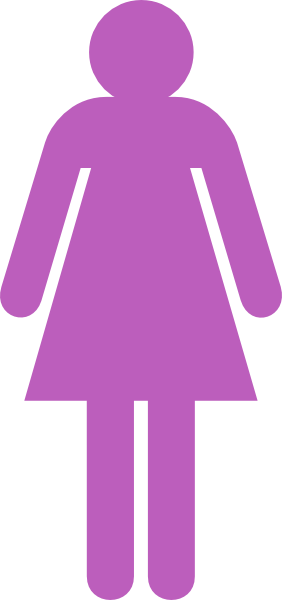 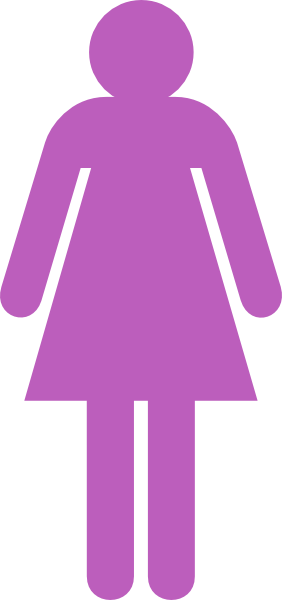 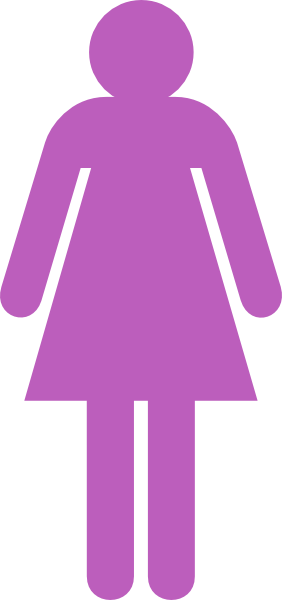 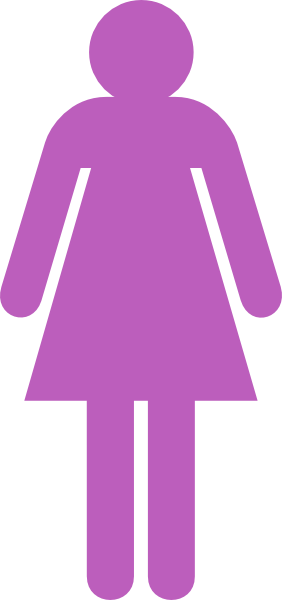 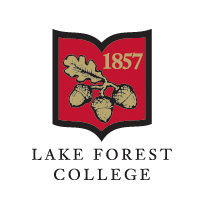 Solving
3,2,1,4
1,2,3,4
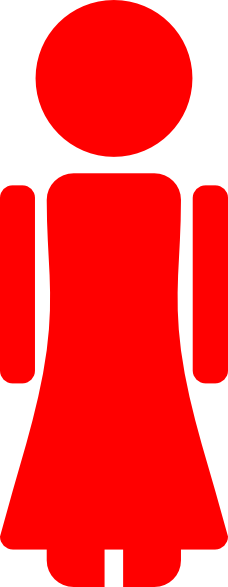 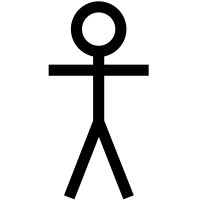 1
4,3,2,1
2,3,4,1
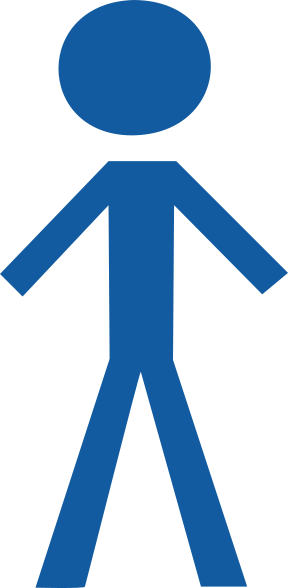 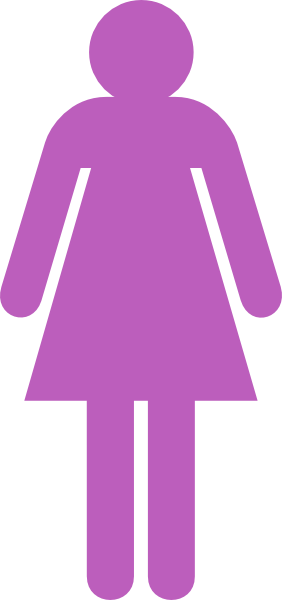 2
2,1,3,4
2,4,1,3
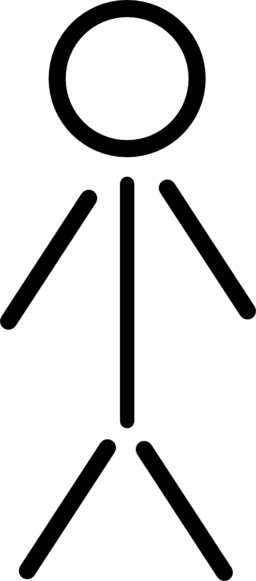 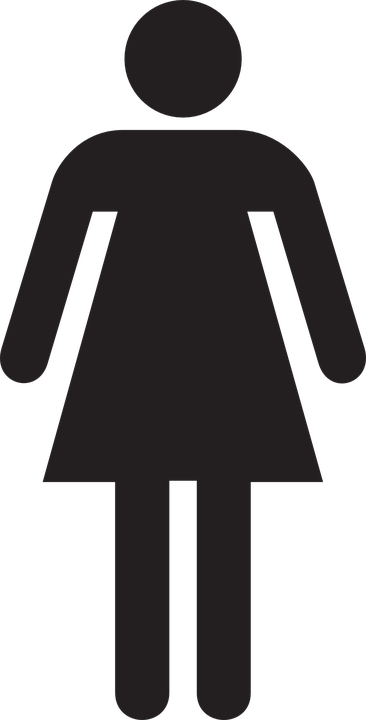 3
3,2,4,1
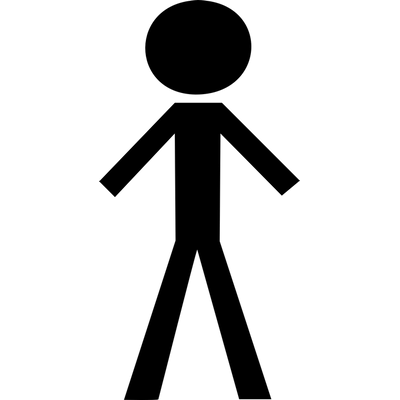 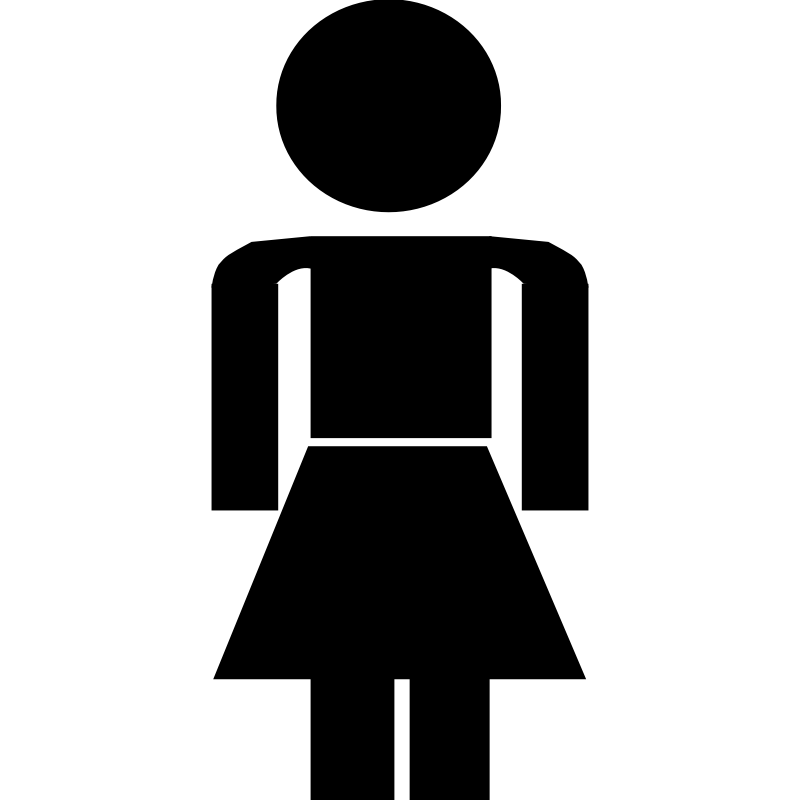 4,2,3,1
4
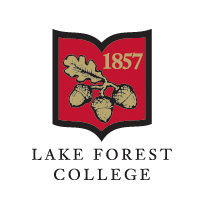 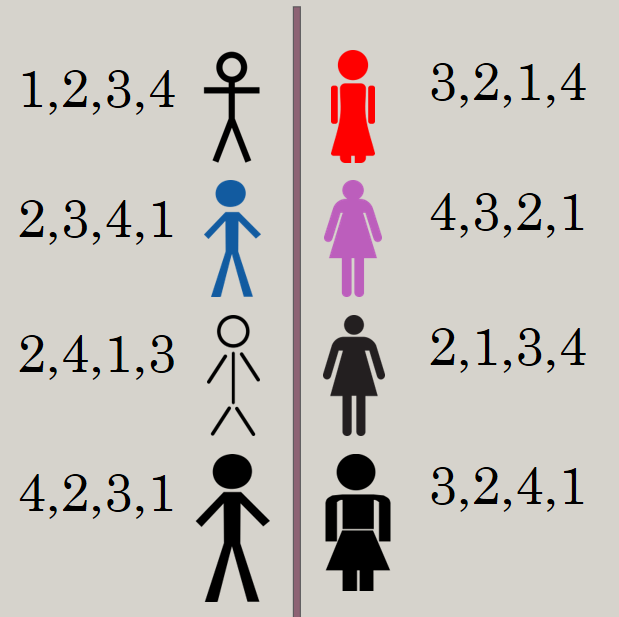 Solving (Cont.)
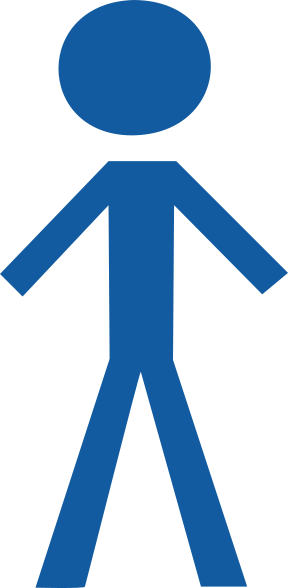 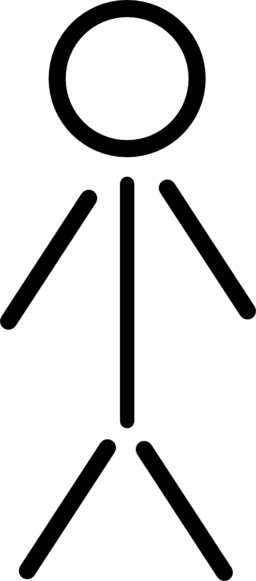 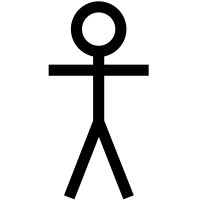 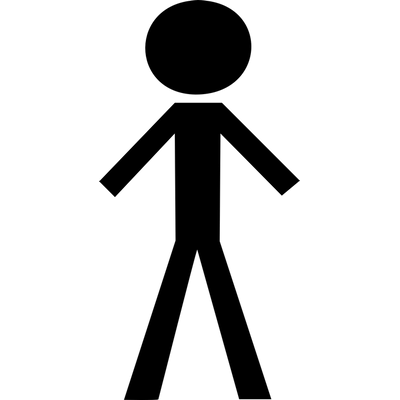 2
2
1
4
3
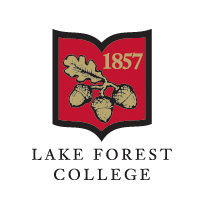 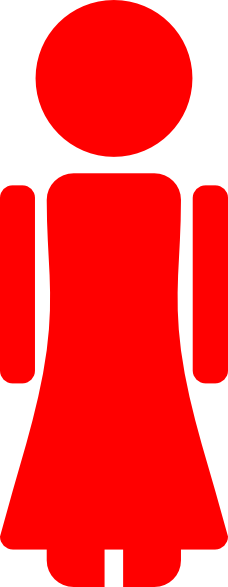 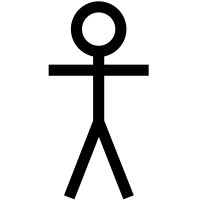 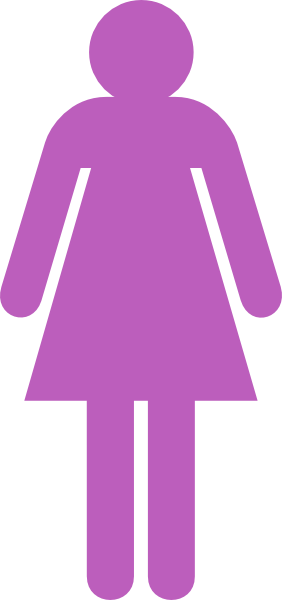 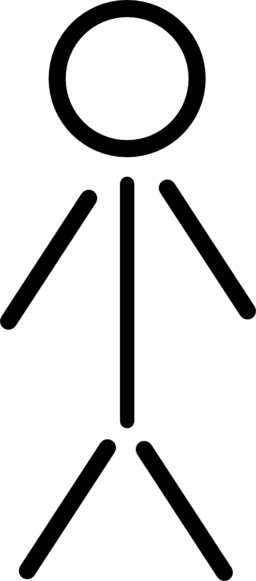 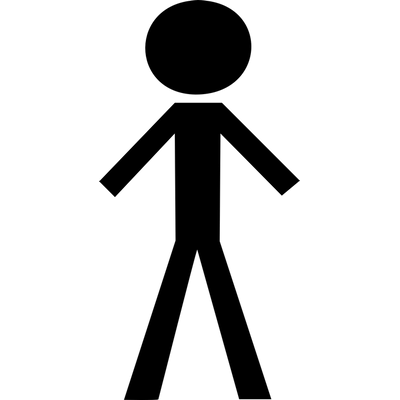 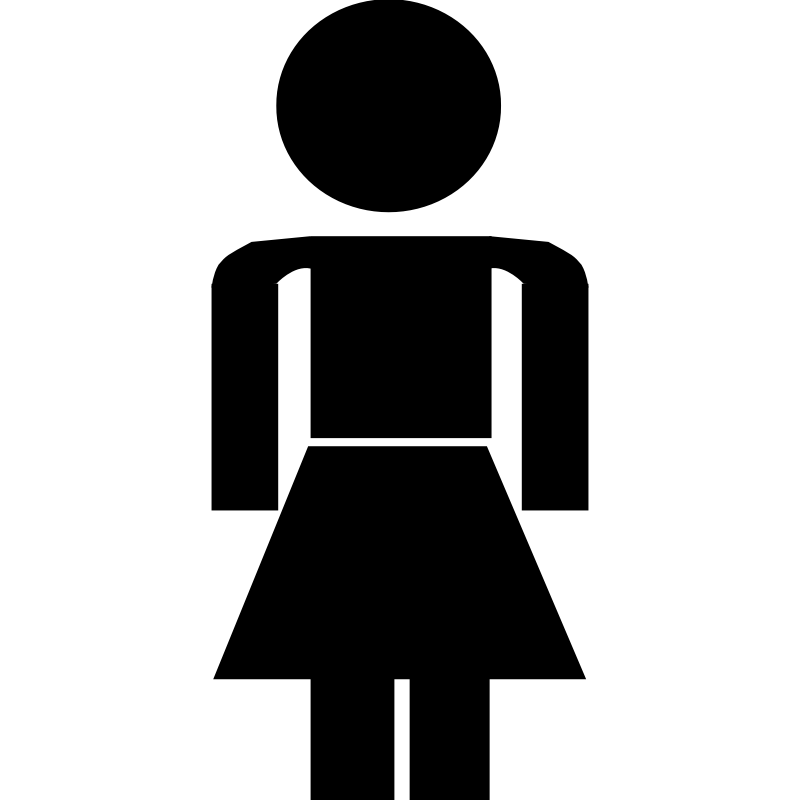 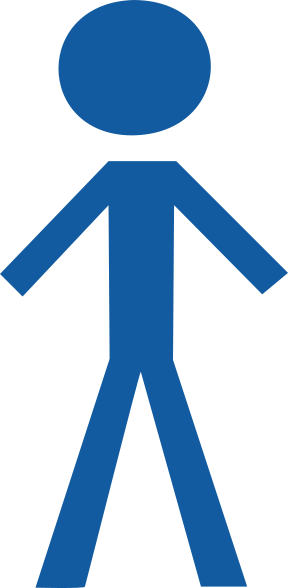 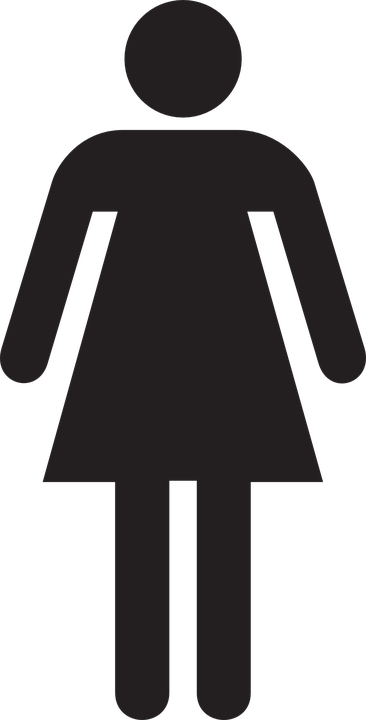 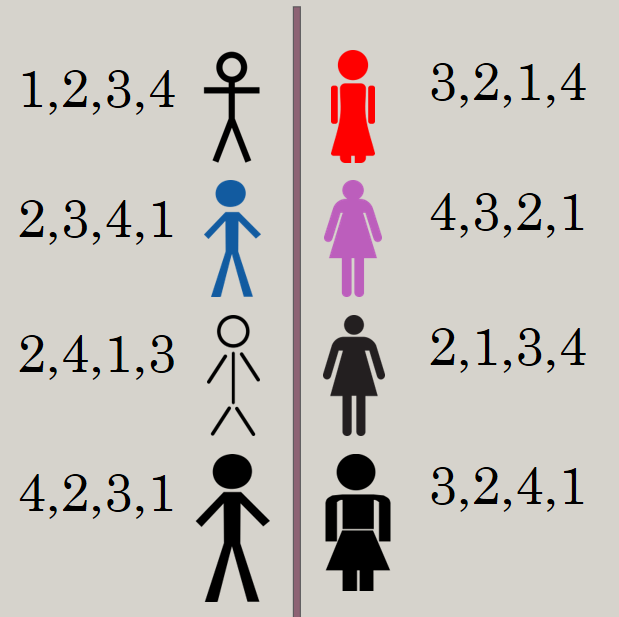 Solving (Cont.)
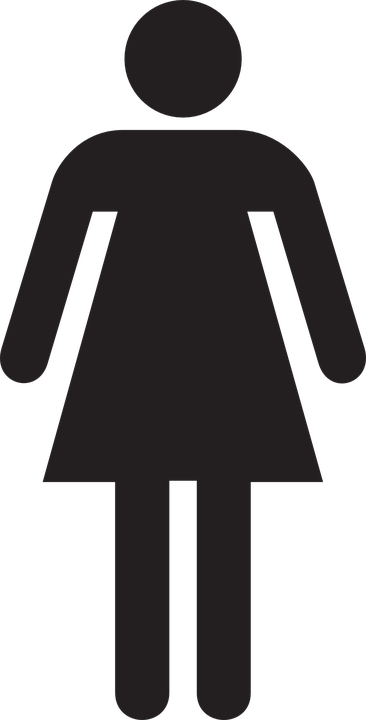 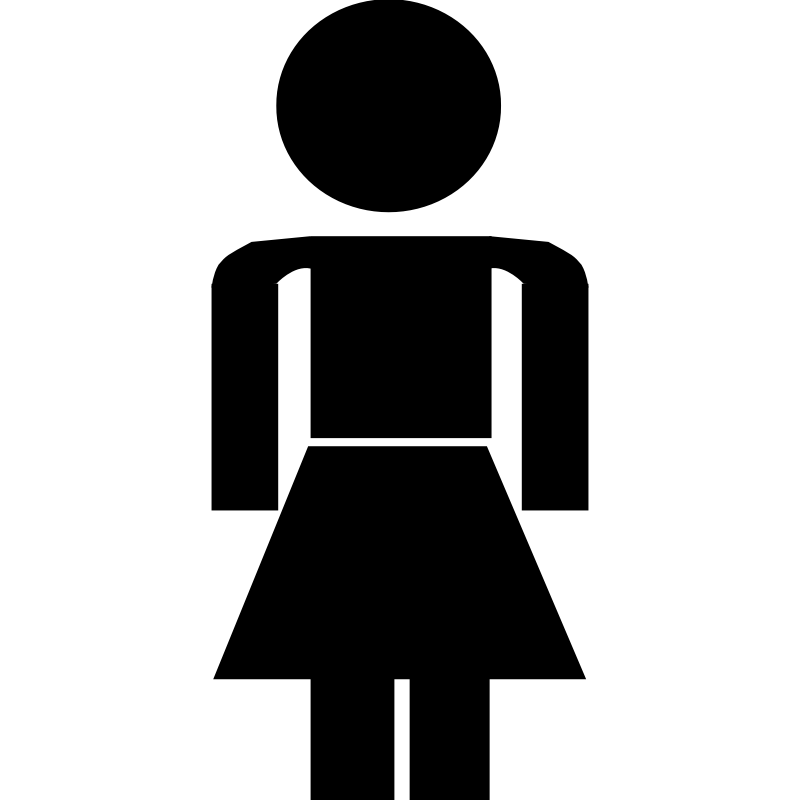 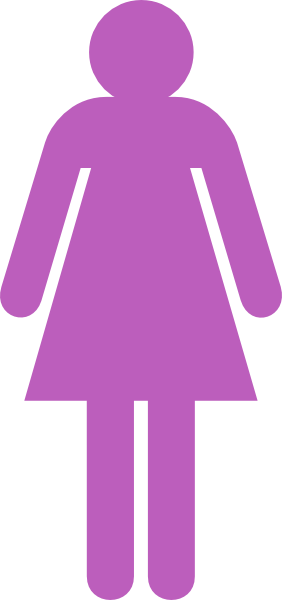 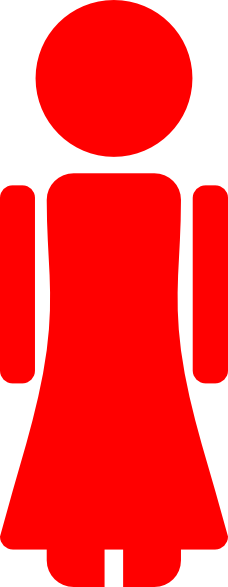 3
3
4
2
2
1
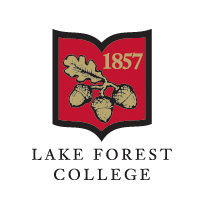 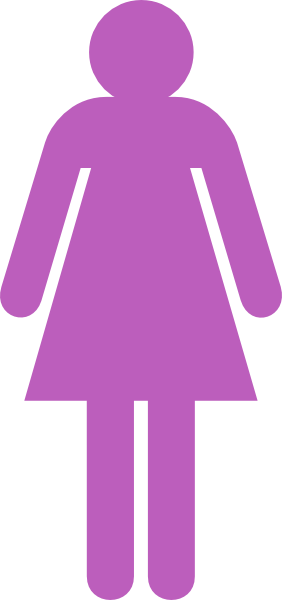 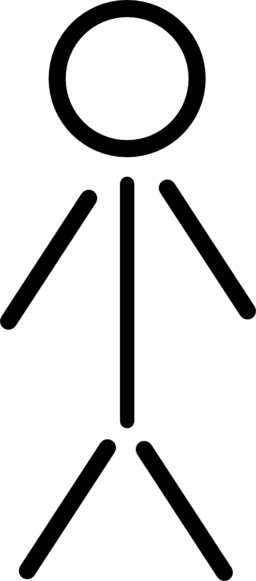 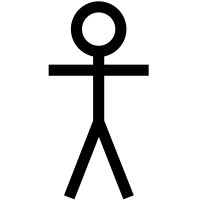 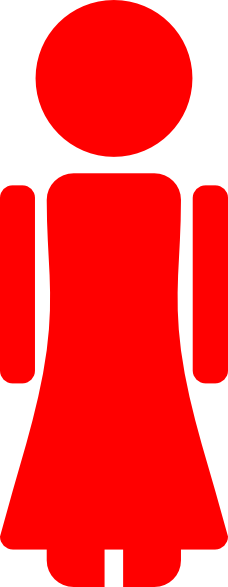 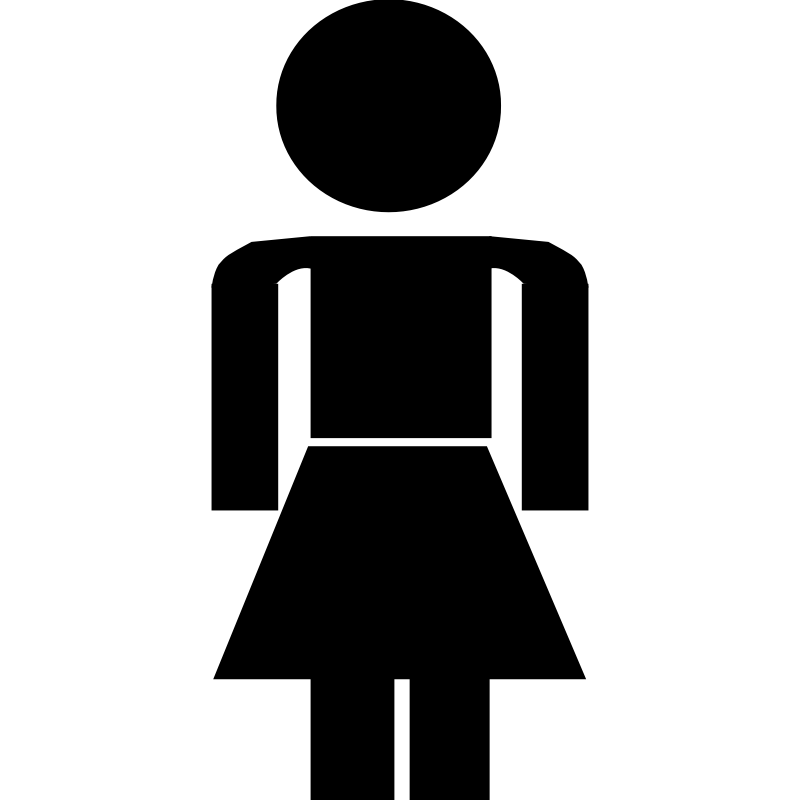 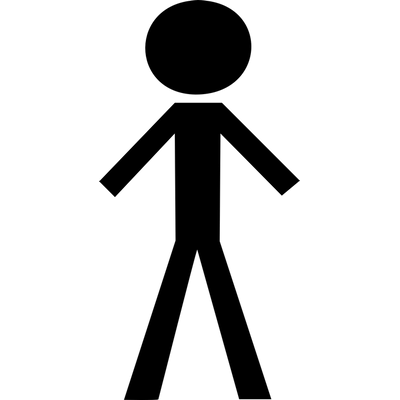 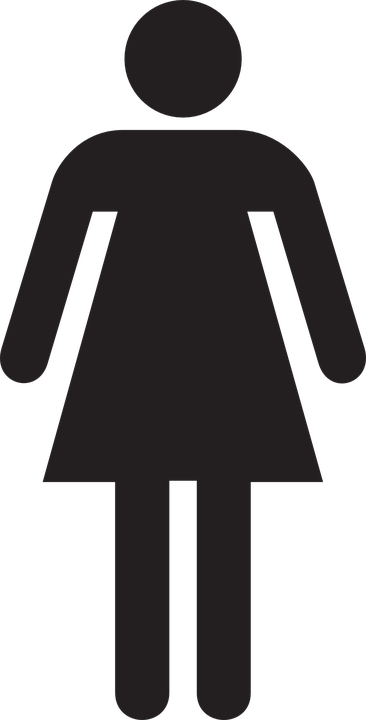 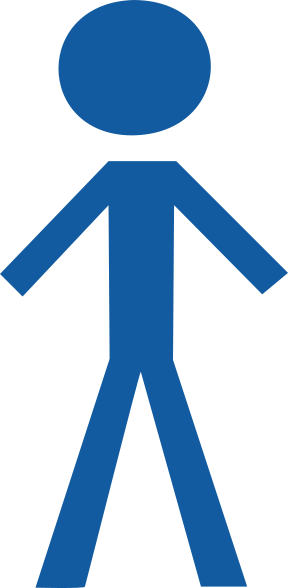 Man Optimal Matching
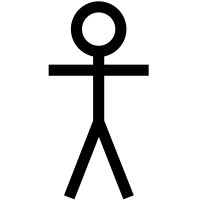 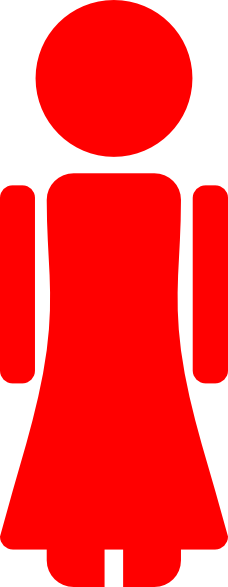 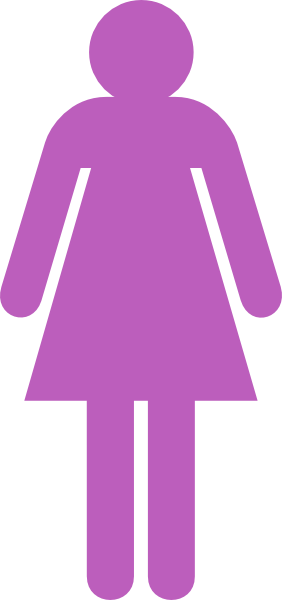 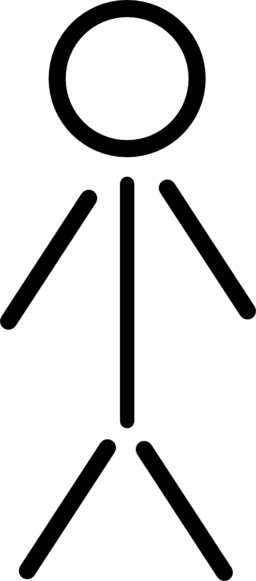 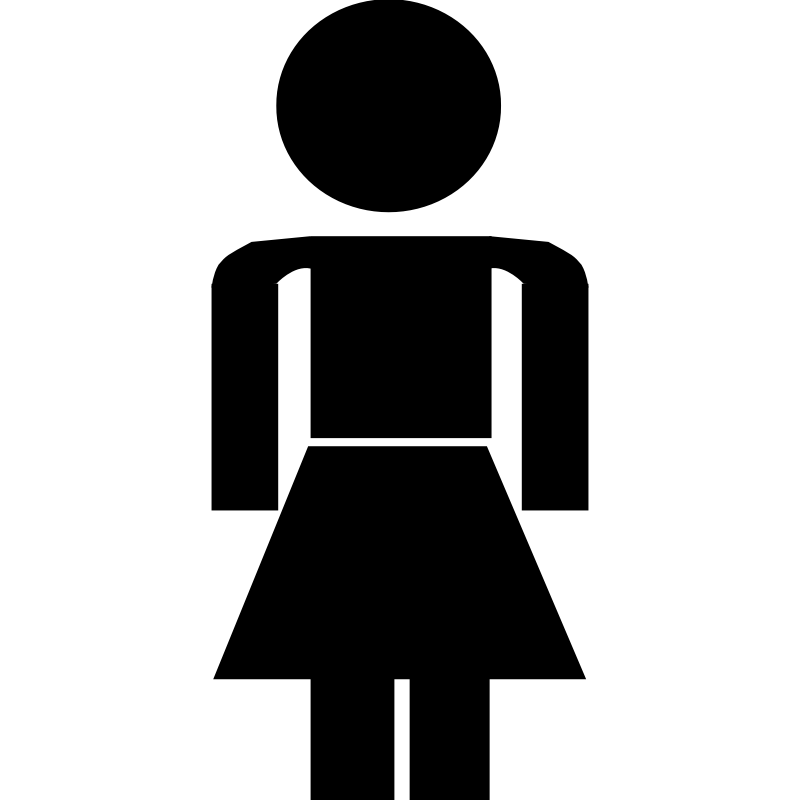 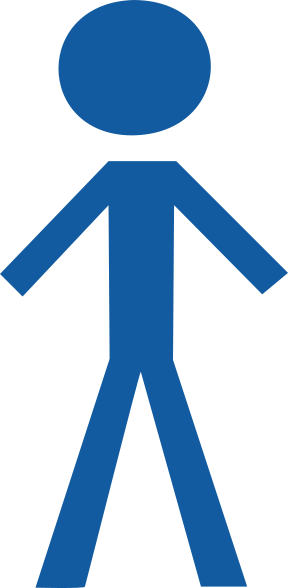 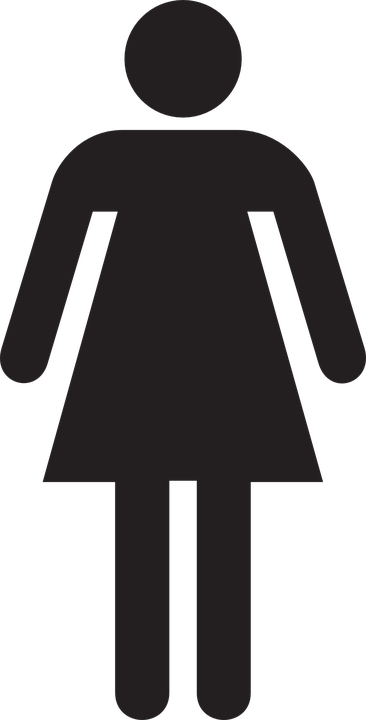 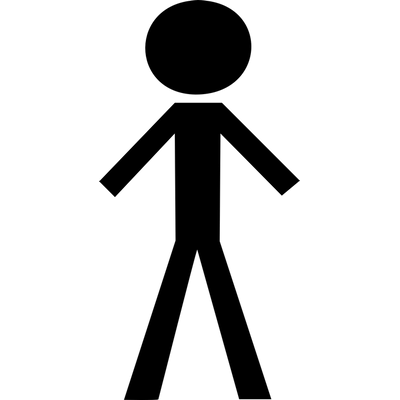 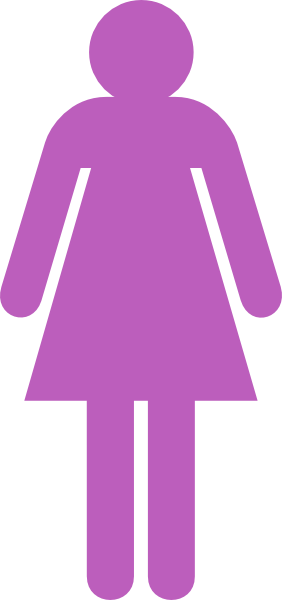 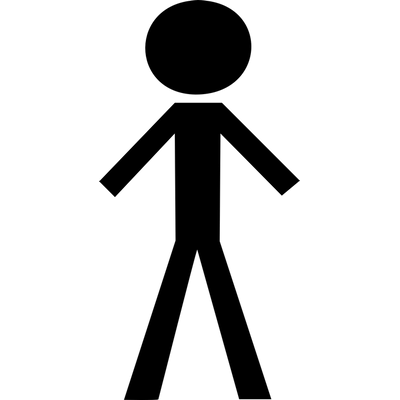 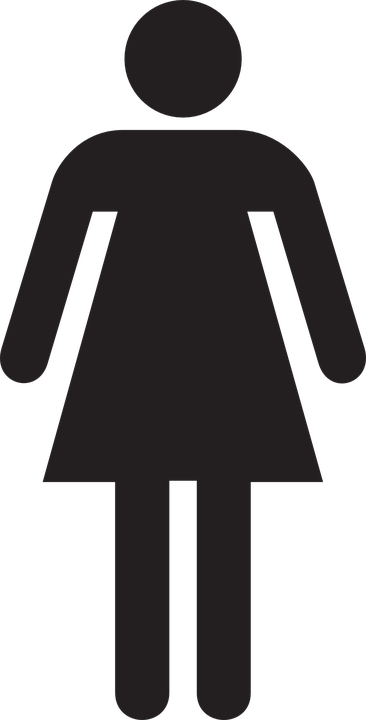 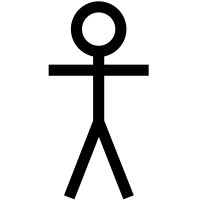 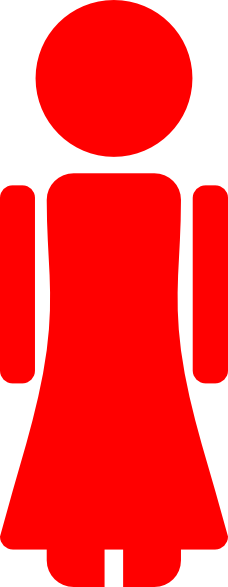 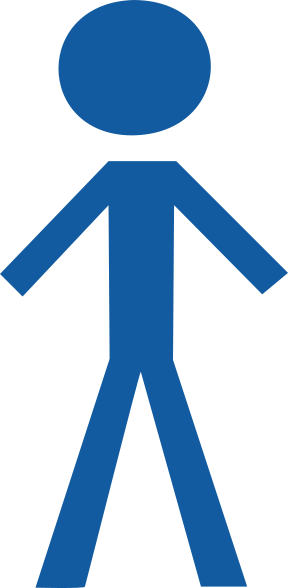 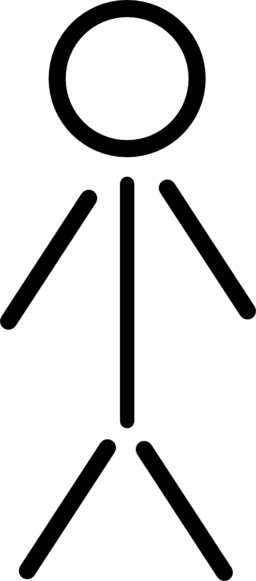 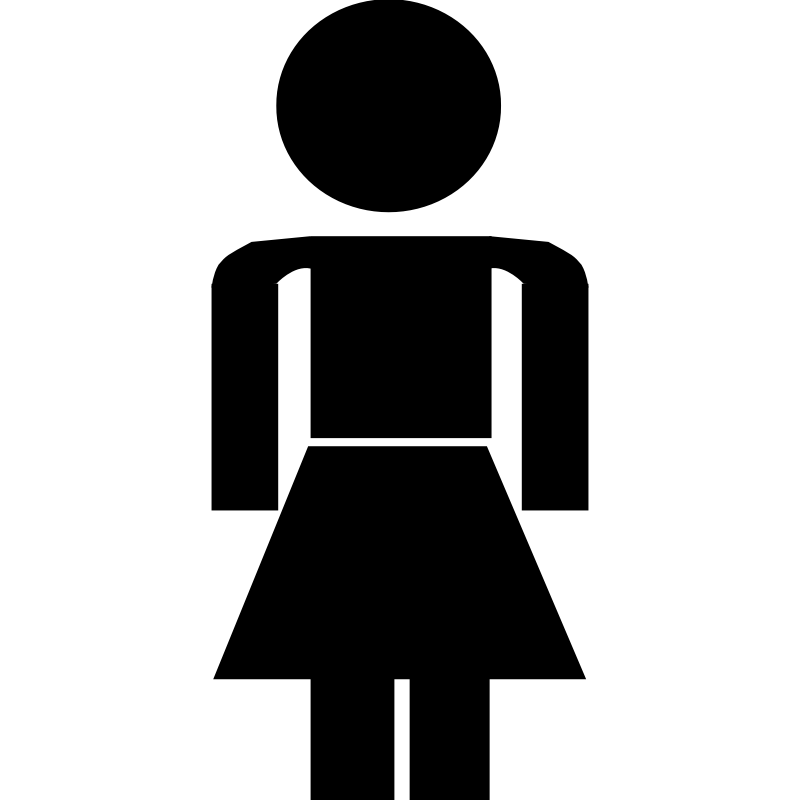 Woman Optimal Matching
Algorithm Overview
All men are made free
While there is still a man(m) not engaged
first woman(w) on m's list to whom he has not yet proposed
IF woman is free
Engaged (m, w)
ELSE  
Test w's preference between m and m'
If m < m'
m is denied and must propose again 
ELSE
(m, w) and m' becomes free.
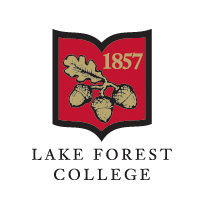 Outline
Stable Matching and the Stable Marriage Problem
Richter Matching
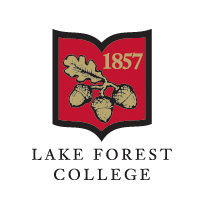 What Next?
The Richter Matching
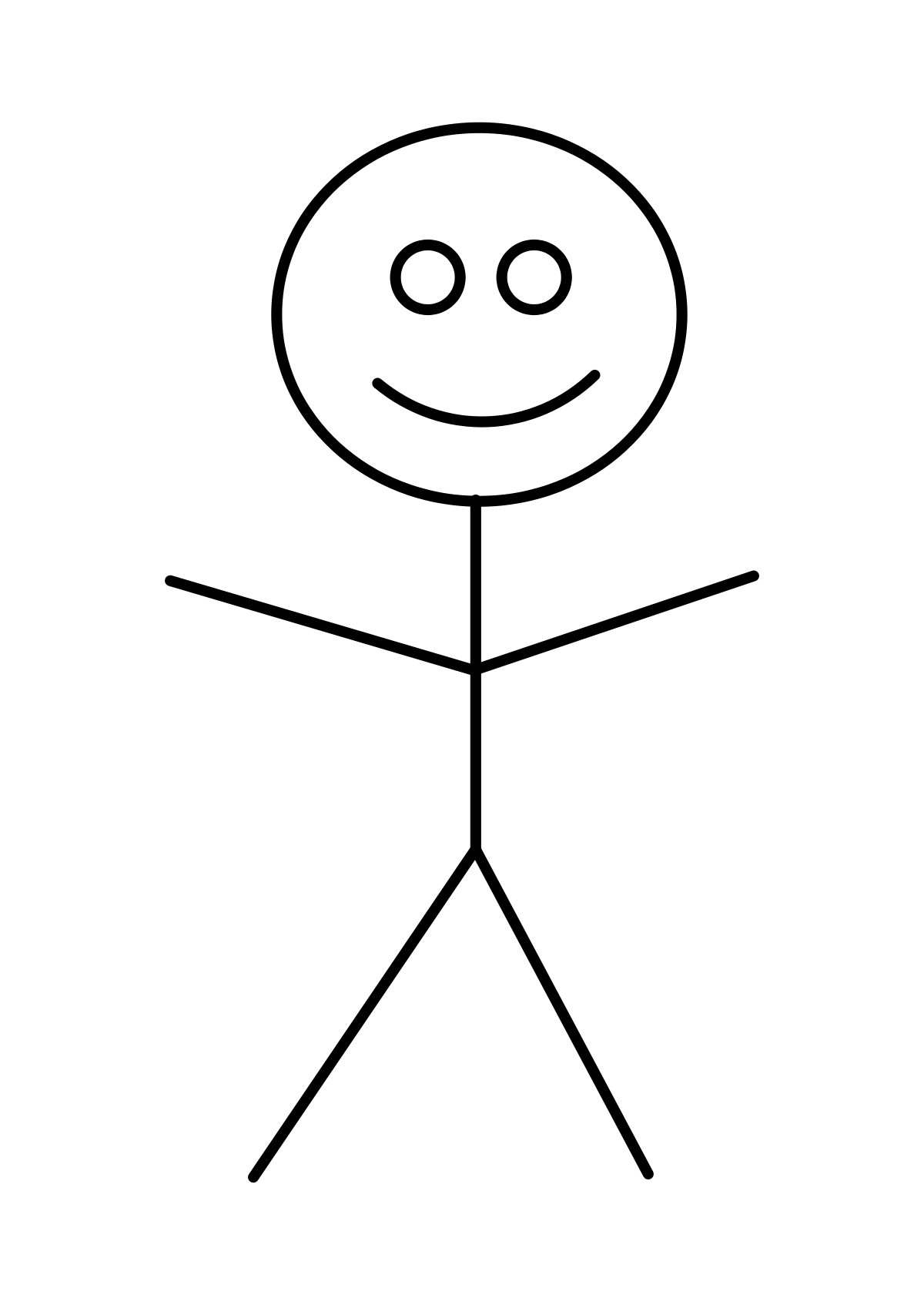 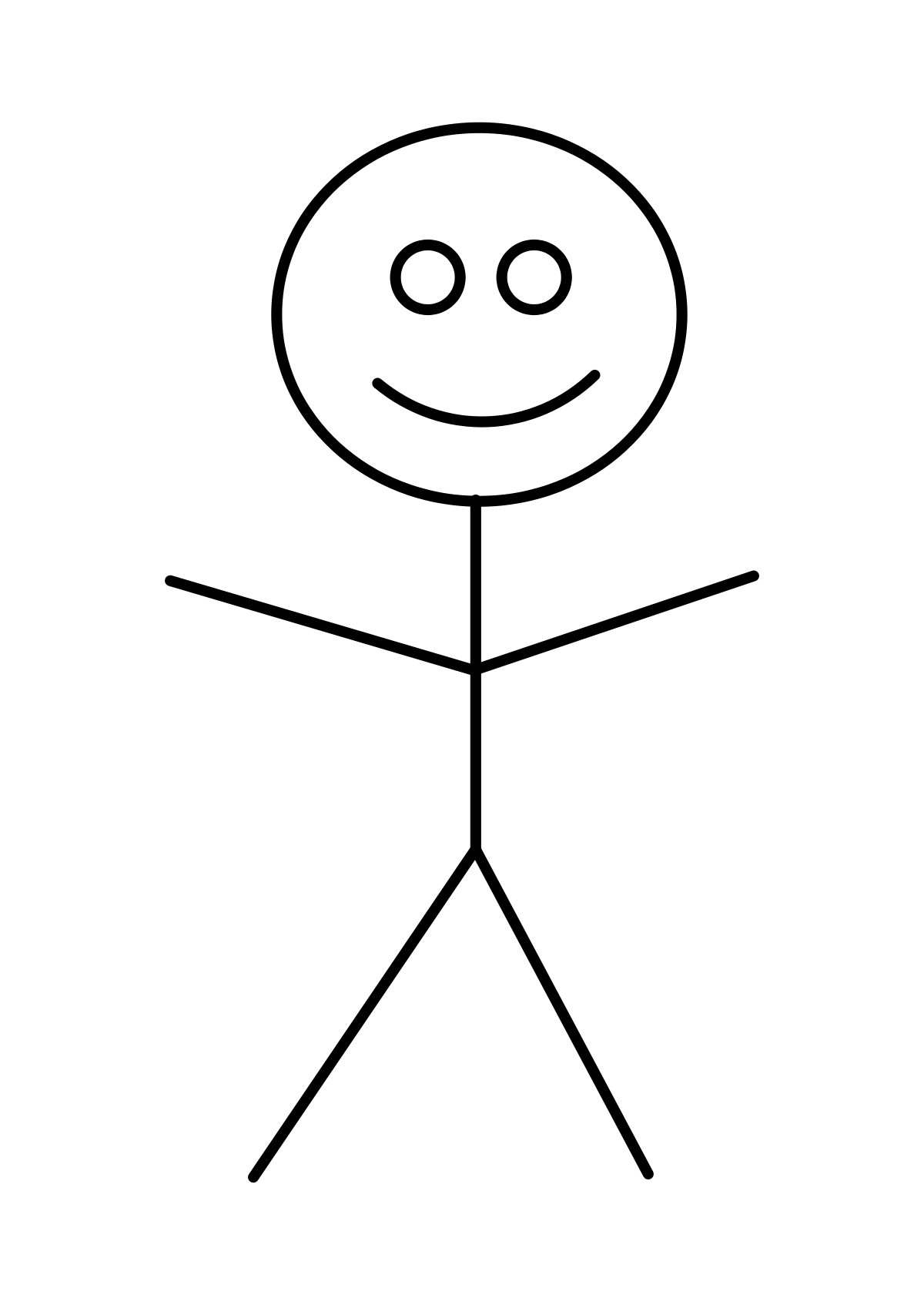 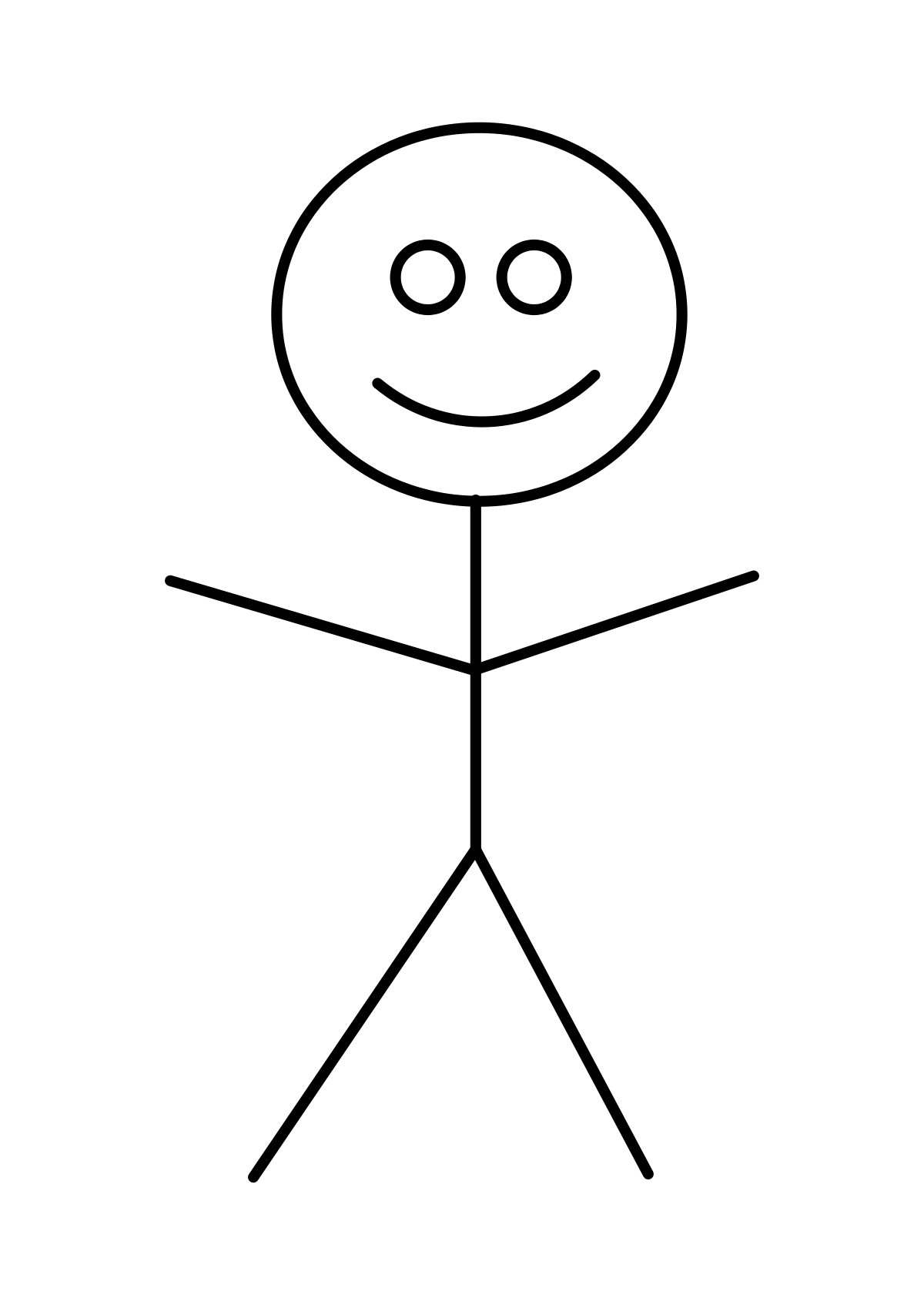 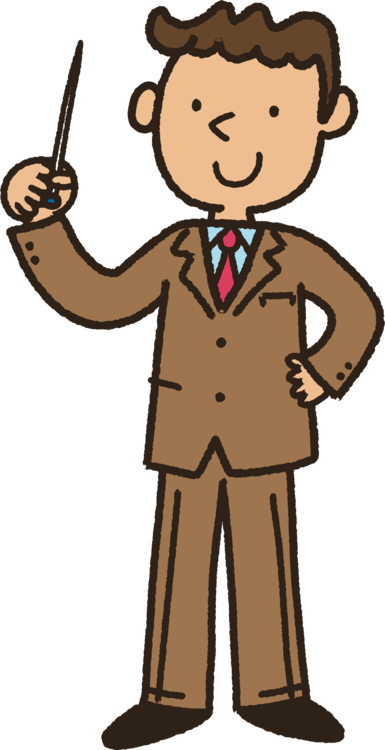 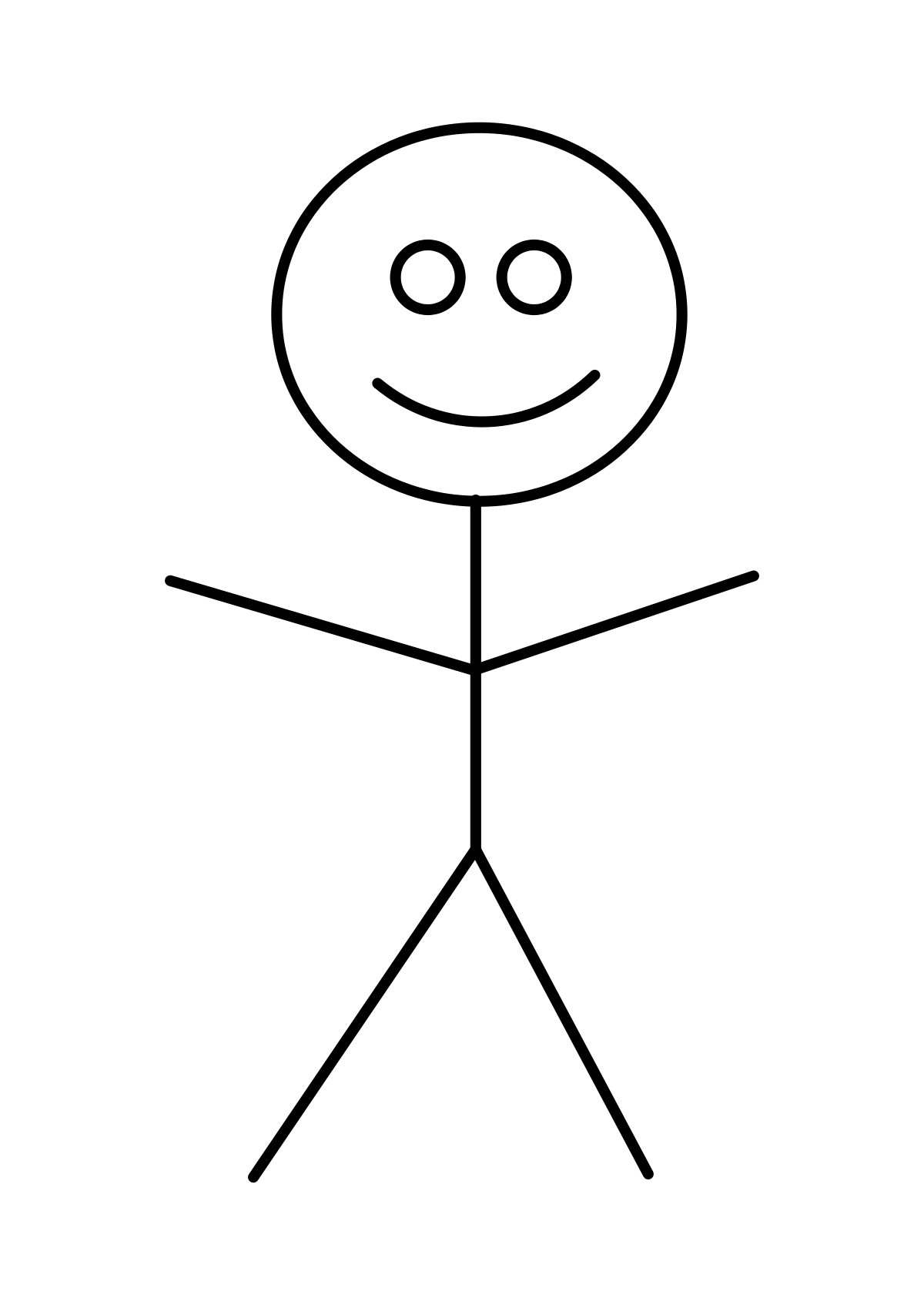 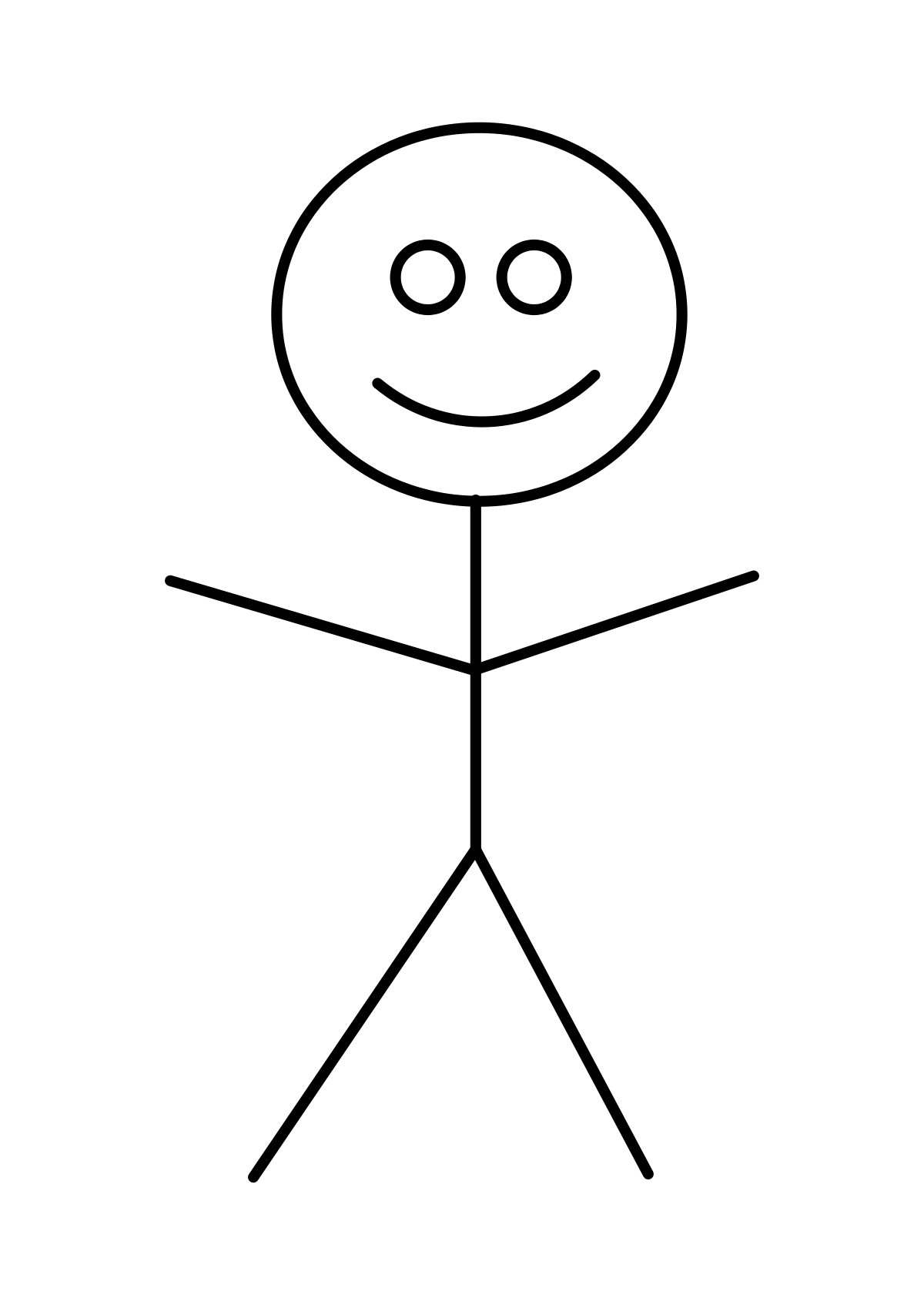 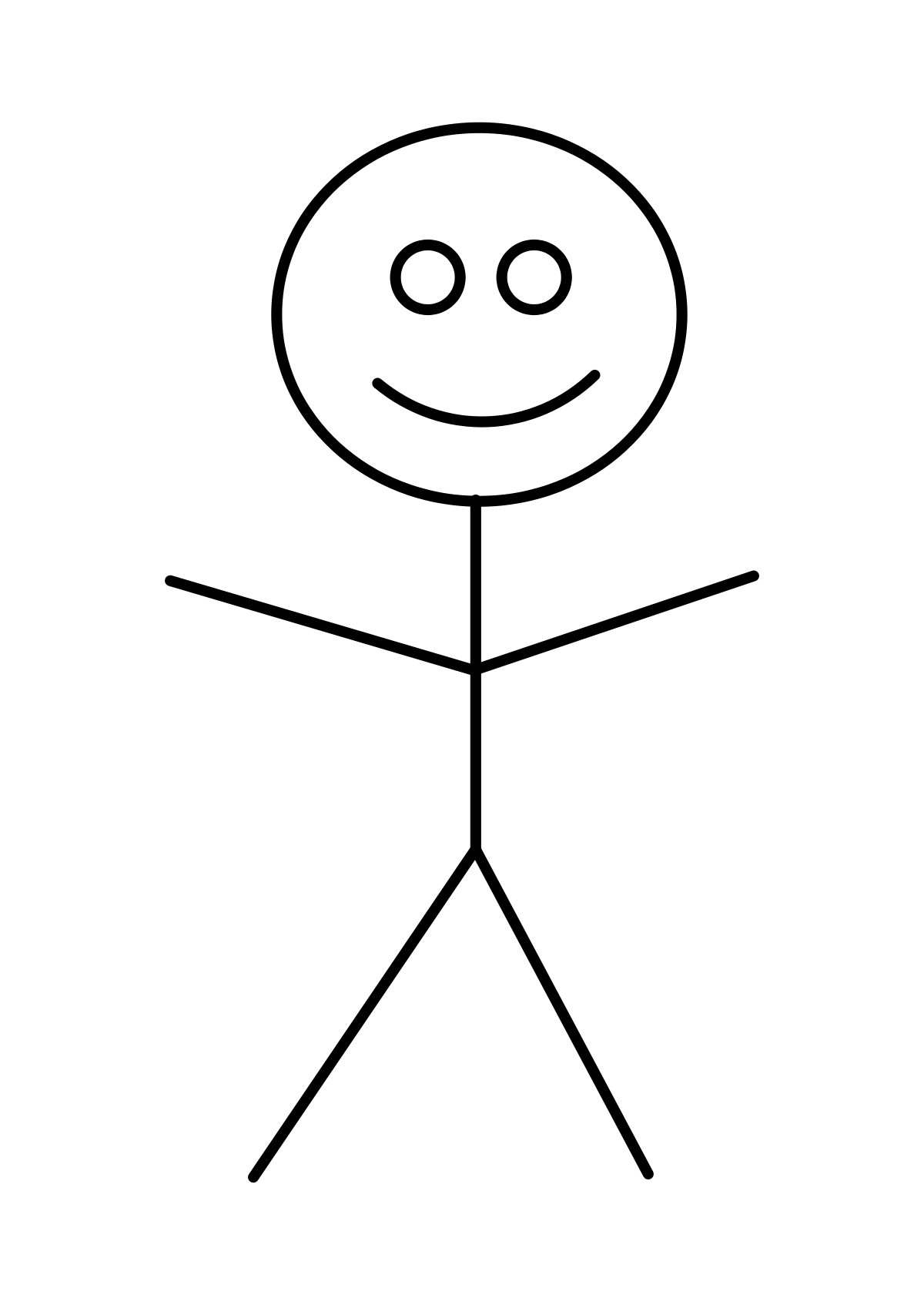 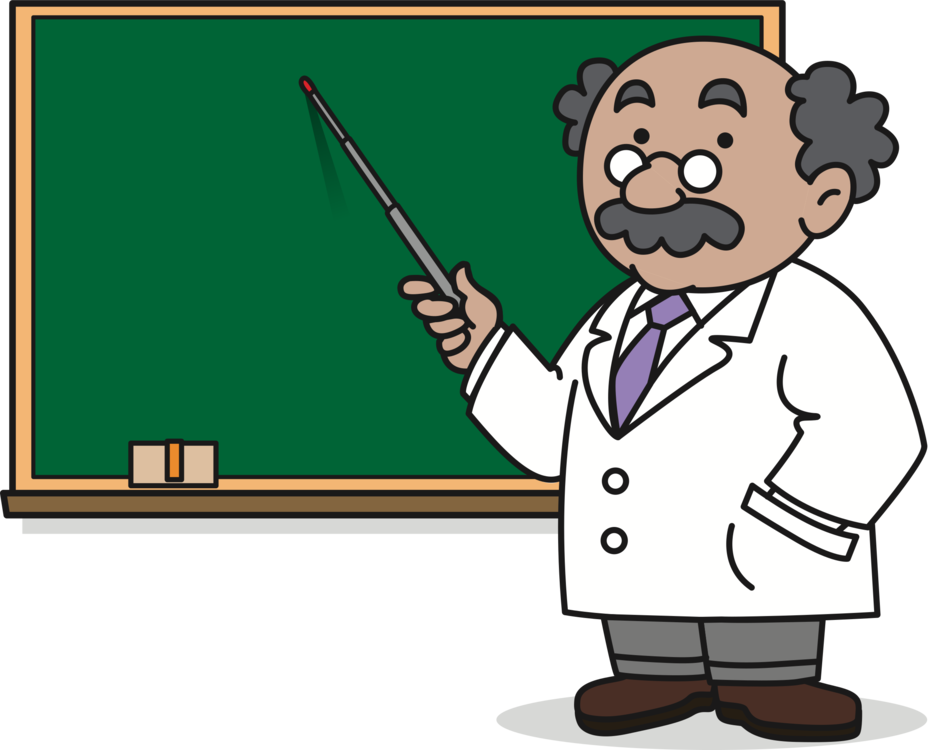 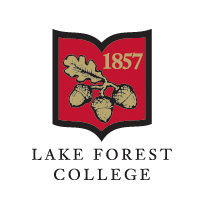 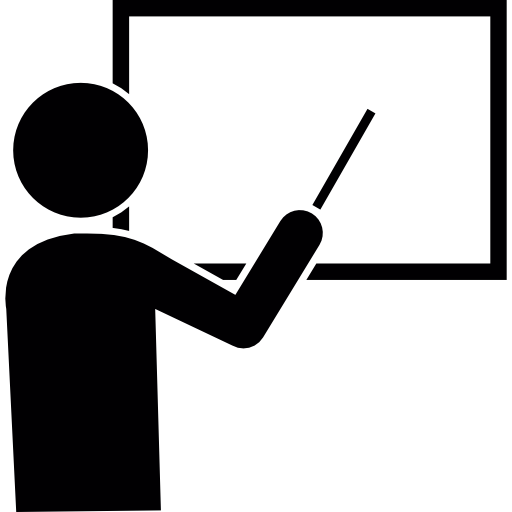 The Richter Matching (Cont.)
2
3
1
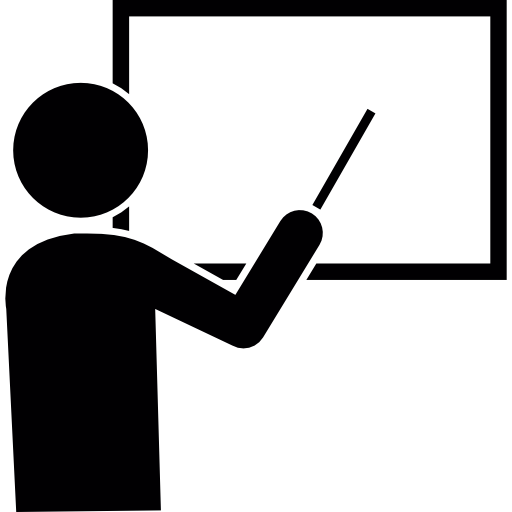 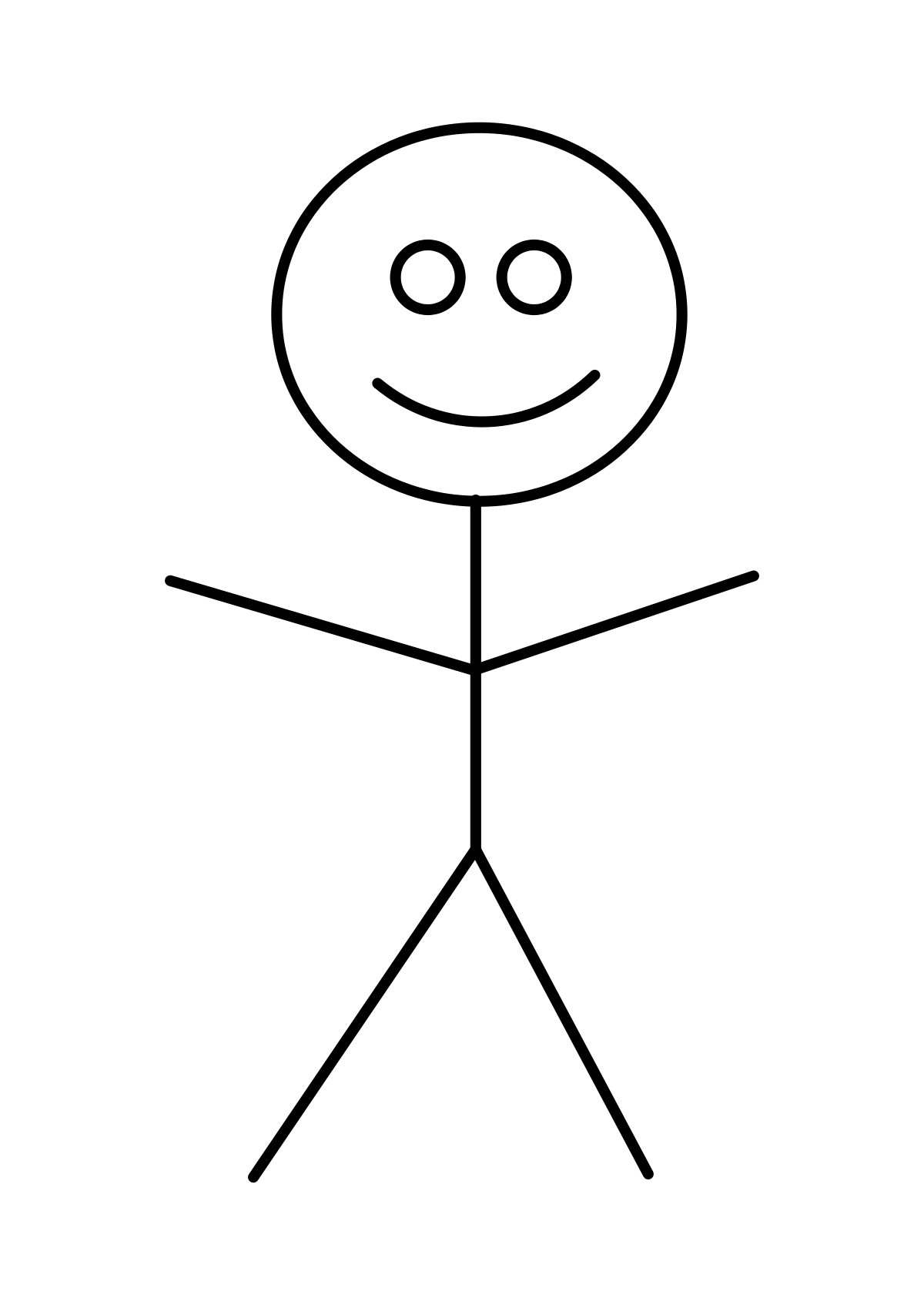 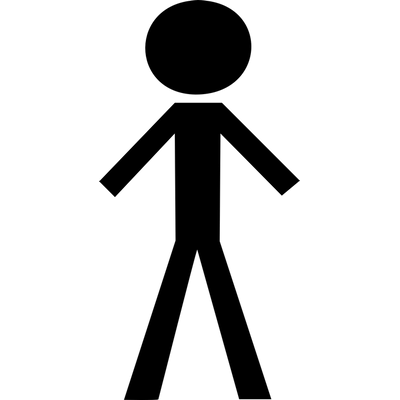 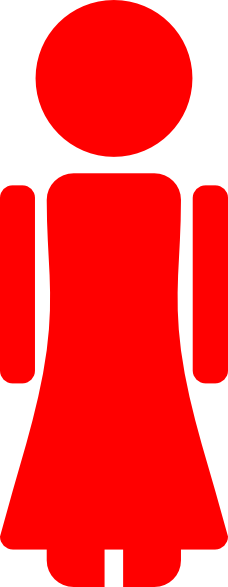 2, 3, 1
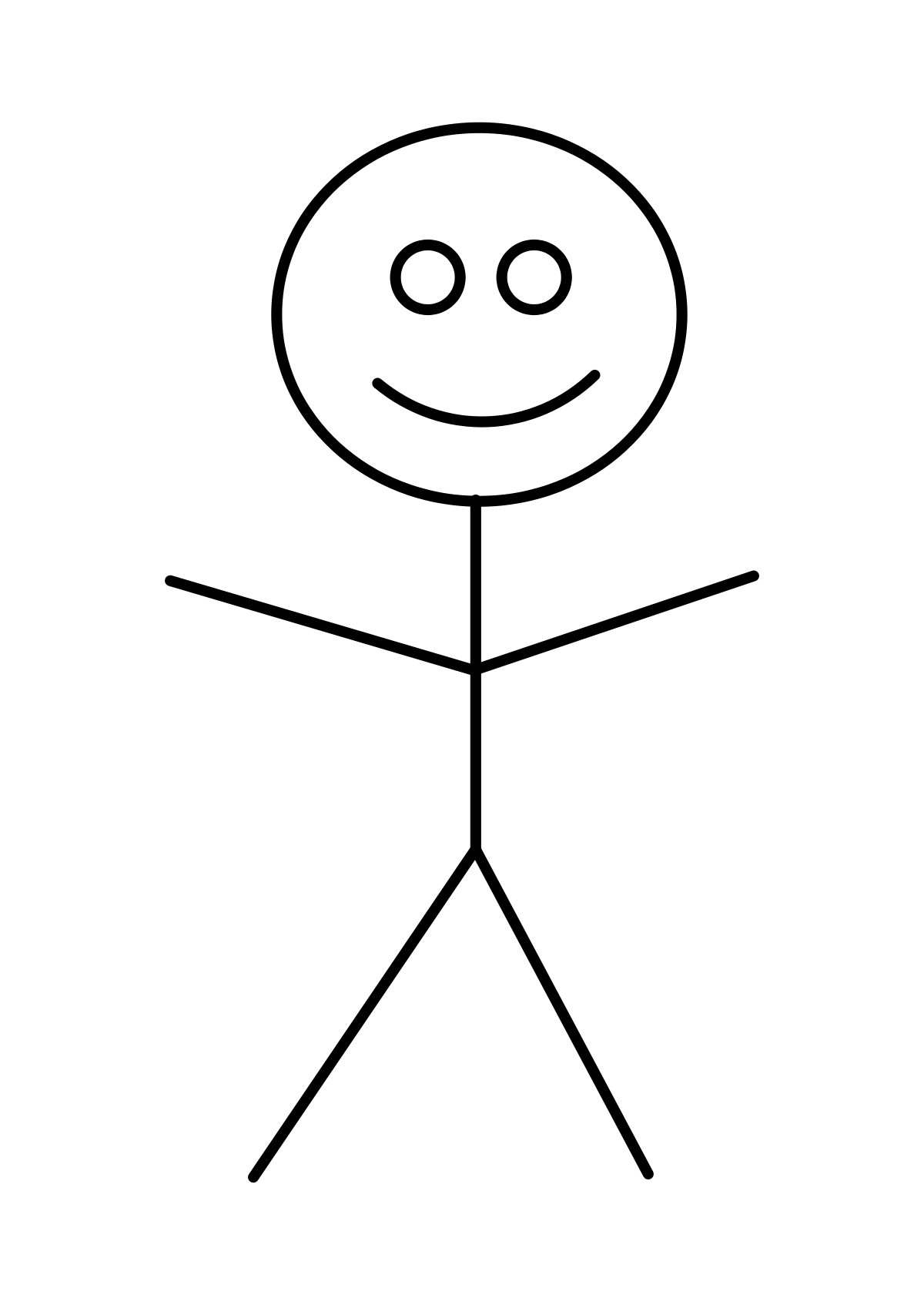 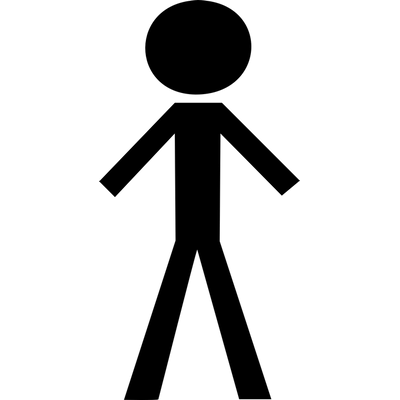 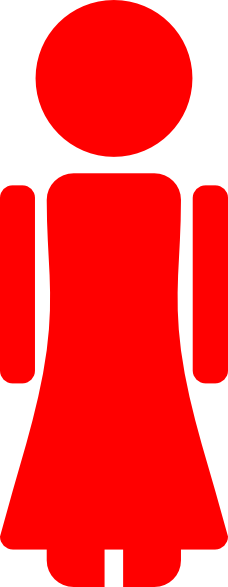 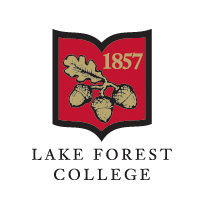 Algorithm Overview
All students are made free
While there is still a student(s) not matched
first professor(p) on m's list to whom s has not yet asked.
IF p has a free spot
Matched (s, p)
ELSE  
Test p's preference between all currently matched students. Find least preferred student(s')
If s < s'
s is denied and must propose again 
ELSE
(s, p) and s' becomes free.
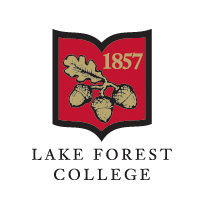 Outline
Stable Matching and the Stable Marriage Problem
Richter Matching
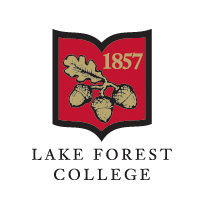 What Next?
Applications
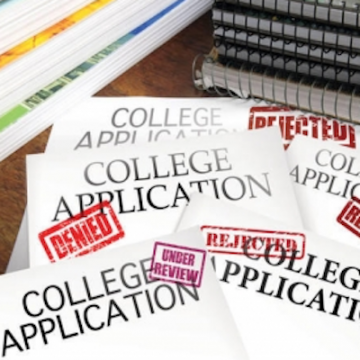 Education
School admission process
Internship assignment
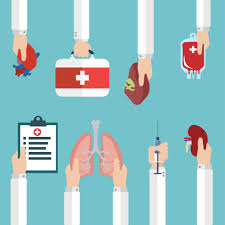 Medical
New doctors to hospitals.
Matching transplant patients
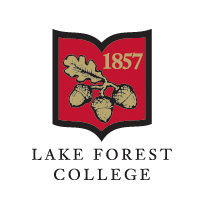 What Next?
Improvements:
Stable match testing
Future Research:
Optimal Stable Matching
Just preference?
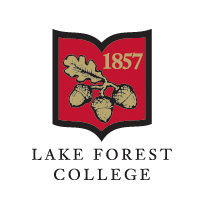 Acknowledgments
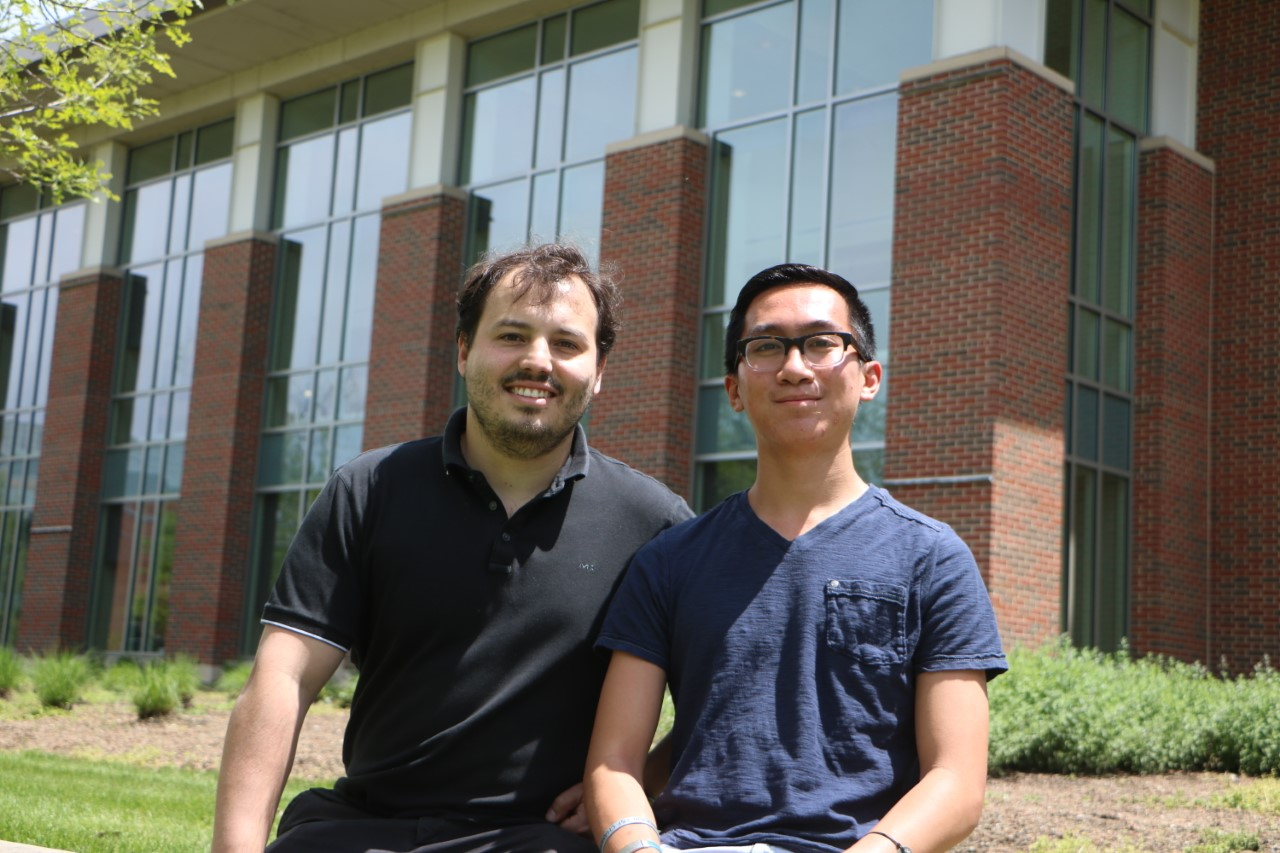 Professor Enrique Treviño
Lake Forest College
Richter Scholar Program
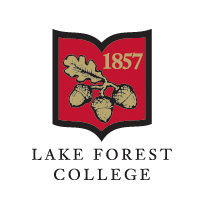 Referenced Works
Gale, D., & Shapley, L. (1962). College Admissions and the Stability of Marriage. The American Mathematical Monthly, 69(1), 9-15. doi:10.2307/2312726​
Irving, R. W. (2015). Optimal Stable Marriage. Retrieved May 30, 2019, from https://link.springer.com/content/pdf/10.1007/978-3-642-27848-8_271-2.pdf ​
Mathematics | Matching (graph theory). (2018, February 09). Retrieved from https://www.geeksforgeeks.org/mathematics-matching-graph-theory/​
Numberphile. (2014, September 04). Stable Marriage Problem - Numberphile. Retrieved from https://www.youtube.com/watch?v=Qcv1IqHWAzg​
University of California,University of California. (2016, February 10). How a matchmaking algorithm saved lives. Retrieved from https://medium.com/@UofCalifornia/how-a-matchmaking-algorithm-saved-lives-2a65ac448698​